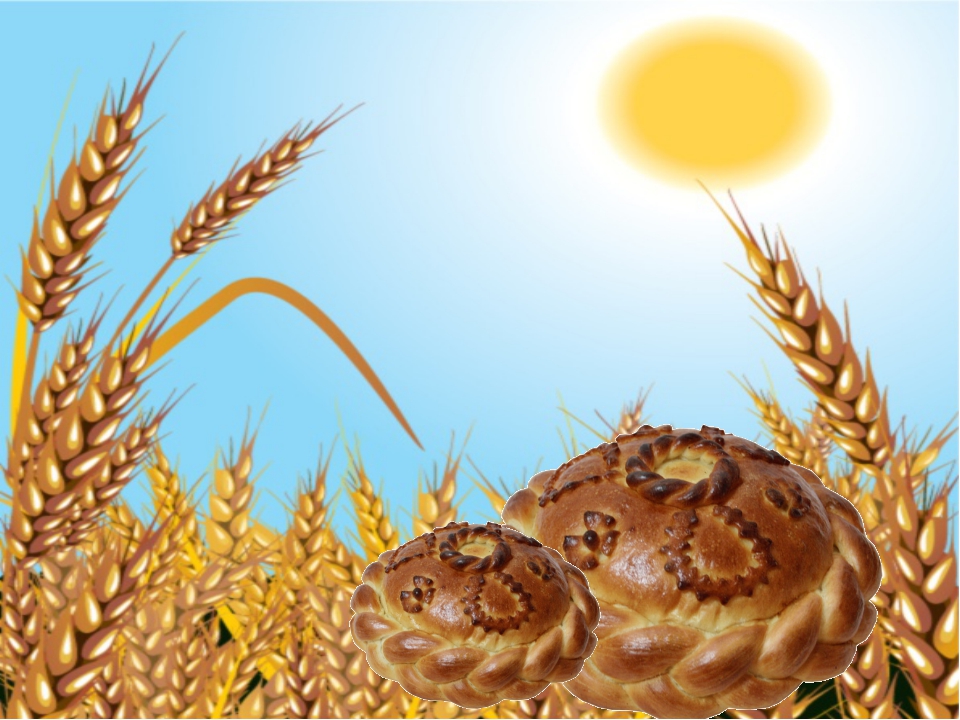 МБДОУ д/с «Солнышко»
с. Табачное
Бахчисарайского р-на
Республики Крым
Познавательно – информационный проектв старшей группе«Хлеб – всему голова»
Воспитатель: Крамчанин О.А.
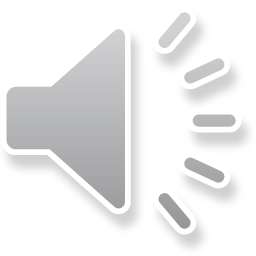 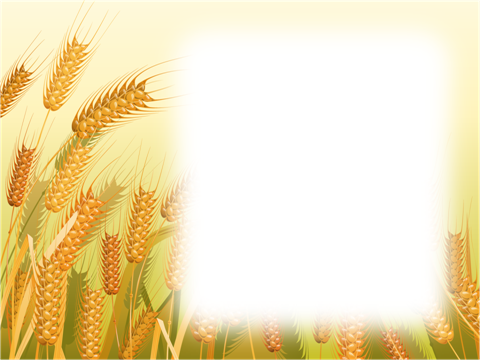 Вид проекта: экологический, познавательно-исследовательский.
Продолжительность проекта: краткосрочный .
Участники проекта: дети старшей группы, воспитатели, родители.
Сроки реализации проекта: 18.10.18г.- 22.10.18г.
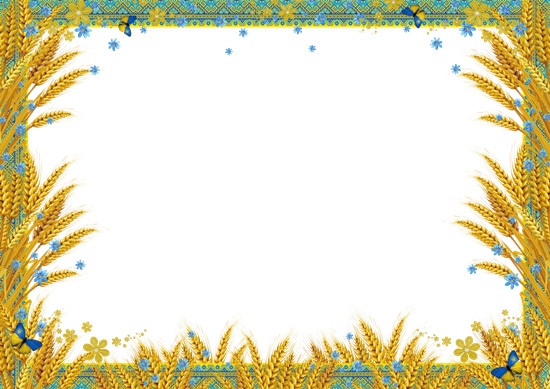 Актуальность: у современных детей нет понимания ценностного отношения к труду человека, работающего на сельскохозяйственном поле. Хлеб для них является обыденным продуктом, который можно купить в любом магазине или супермаркете. Дети перестали ценить хлеб, как главный продукт питания для русского человека. И чтобы его вырастить необходимо, приложить много сил и труда. Поэтому мы решили уделить этому вопросу особое внимание в нашей работе с детьми. Самое главное в предстоящей работе способствовать формированию у детей четкого понимания роли человеческого труда в современном обществе и воспитывать уважительное, бережное отношение к результату его деятельности.
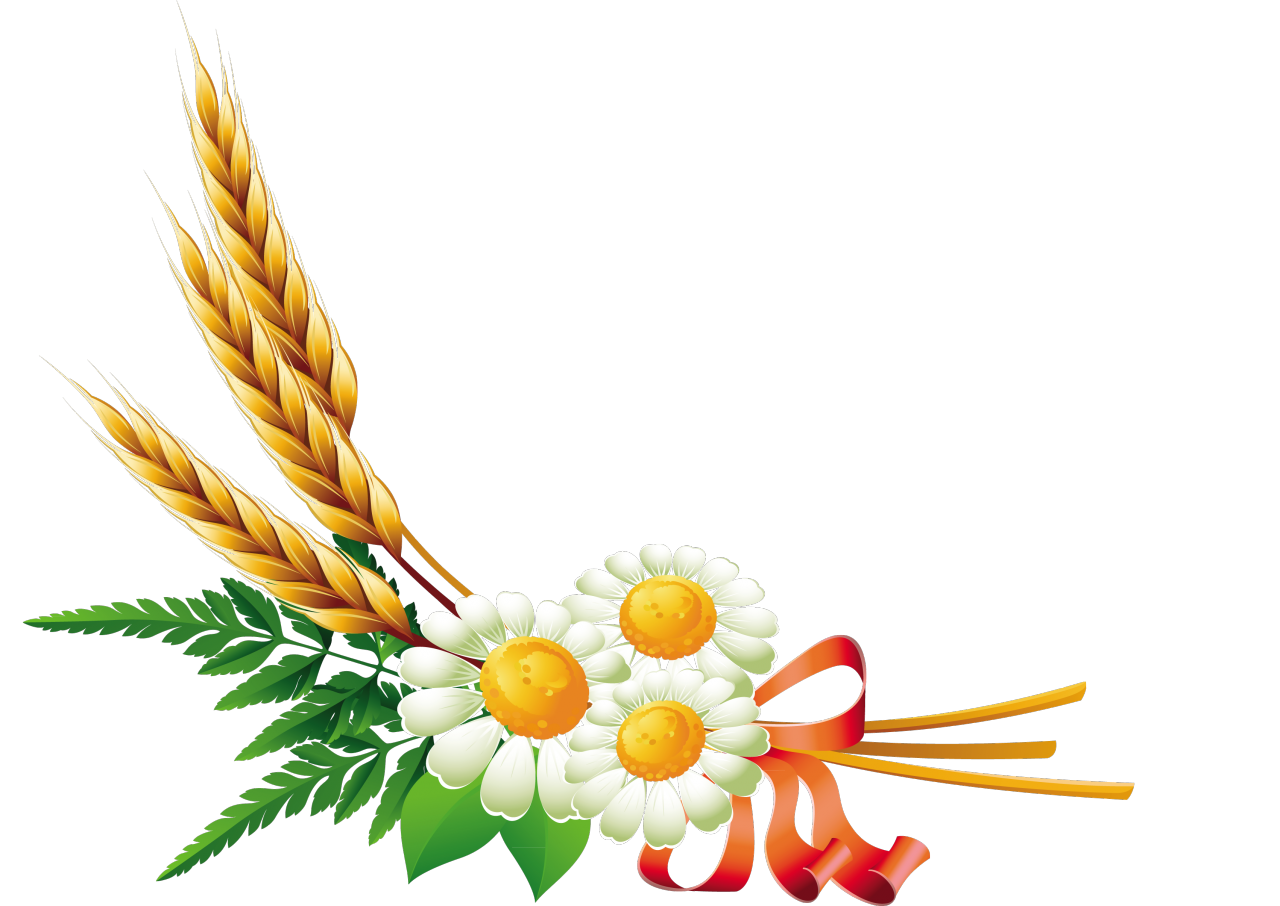 Ожидаемые результаты:
• сформировать у детей представления о ценности хлеба;
• получить знания о том, как выращивали хлеб в старину, и как это происходит сейчас, донести до сознания детей, что хлеб – это итог большой работы многих людей;
• воспитывать интерес к профессиям пекаря, комбайнера и к труду людей, участвующих в производстве хлеба;
• воспитывать бережное отношения к хлебу.
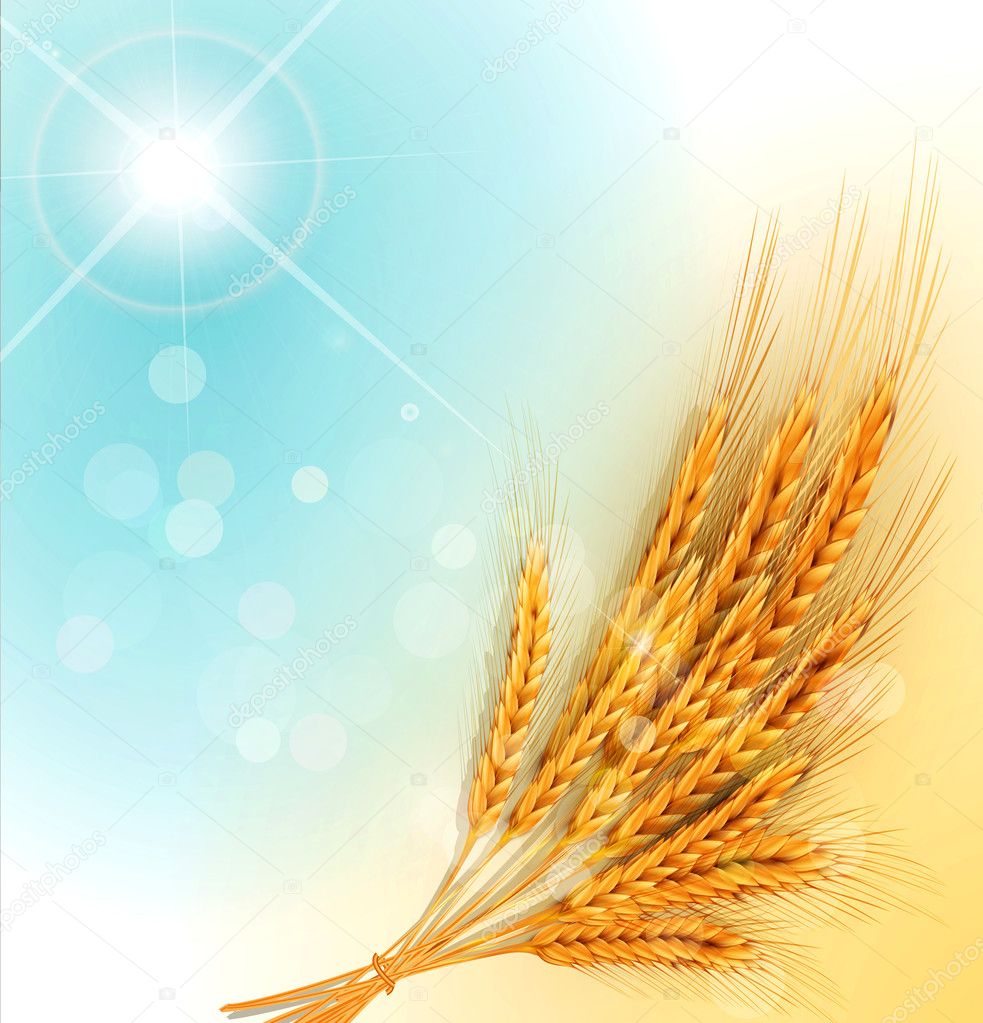 Цель: формирование целостного представления о процессе выращивания хлеба у детей старшего дошкольного возраста, воспитание бережного отношения к хлебу, к труду людей, которые его выращивают.
Задачи:
• изучить историю возникновения хлеба;
• познакомить детей со старинными русскими обычаями, связанными с хлебом;
• расширить знания у детей о значении хлеба в жизни человека, и его
изготовлении.
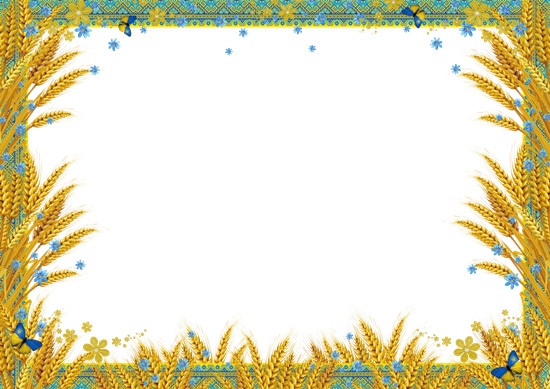 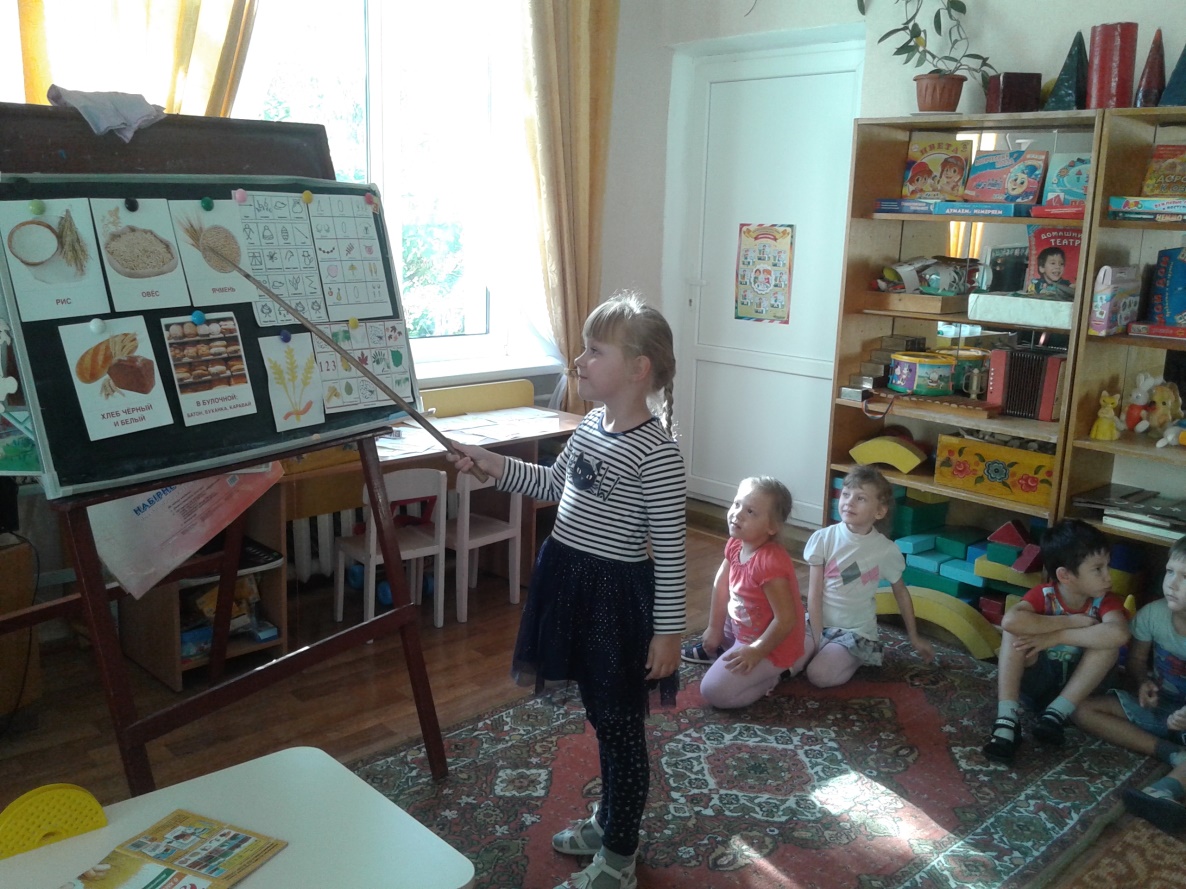 НОД «Хлеб – всему                     голова»
Ступай, колос, на ниву,
Дай житу силу!
Пшеницу и рожь -
Уроди, сколько хошь!
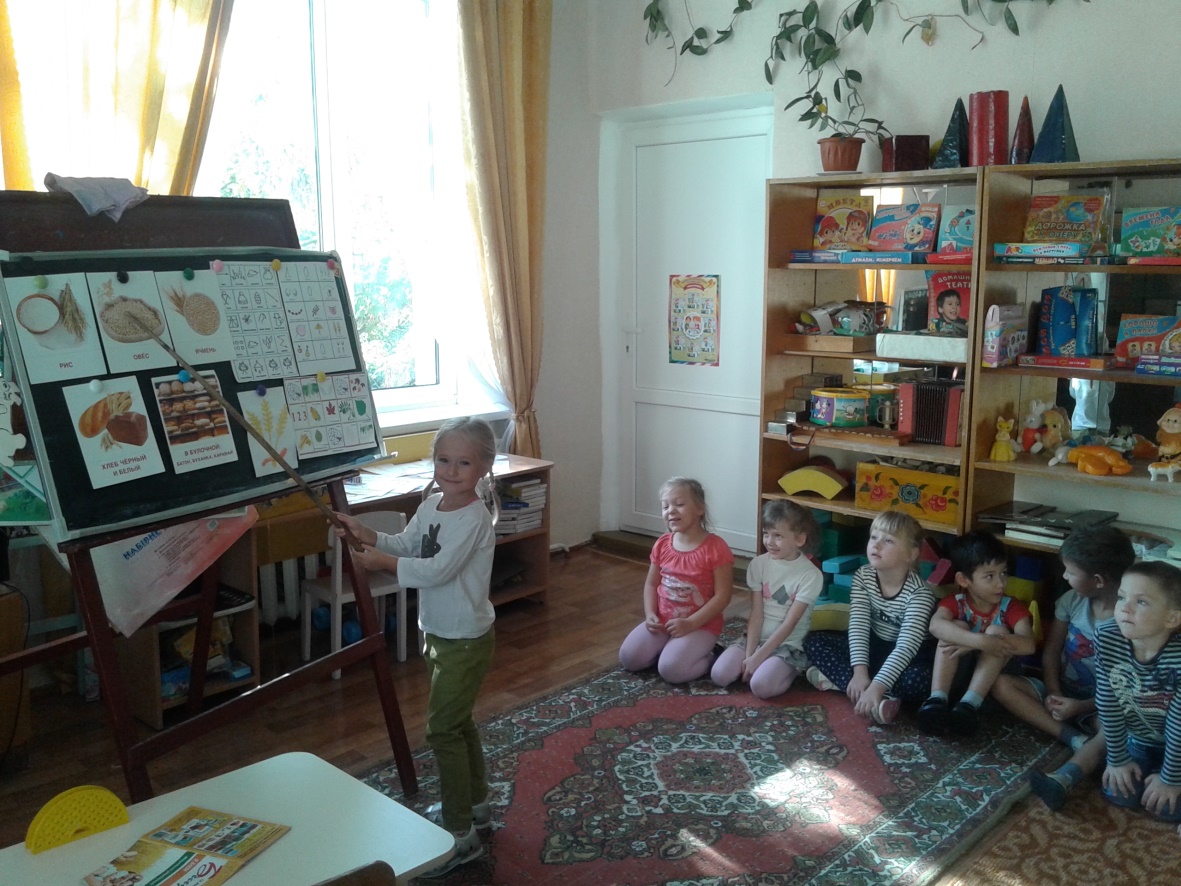 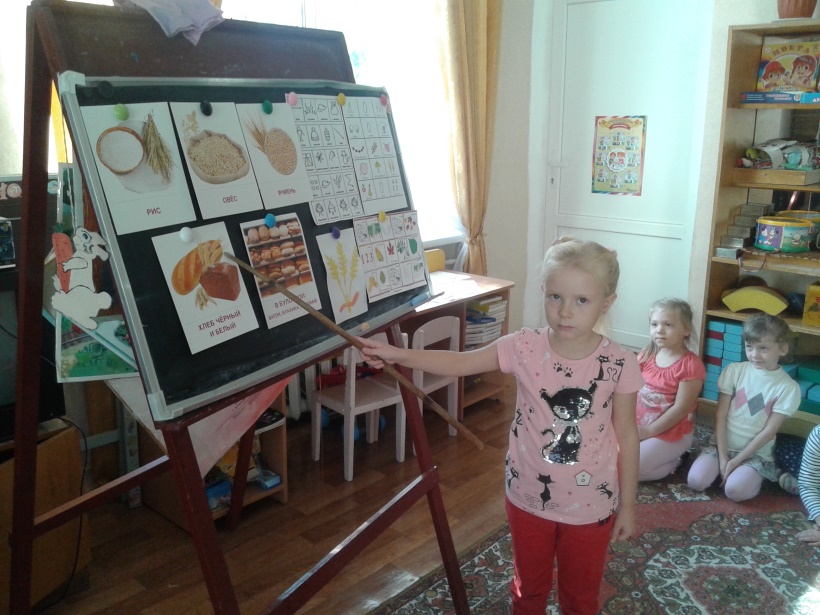 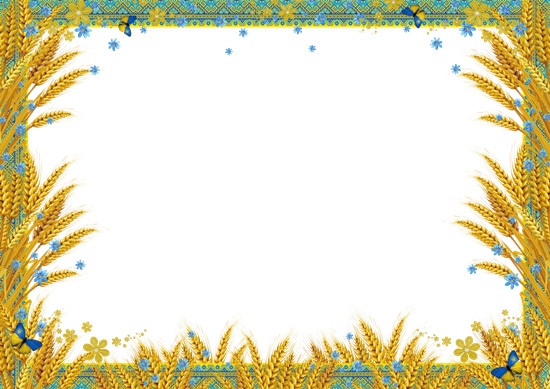 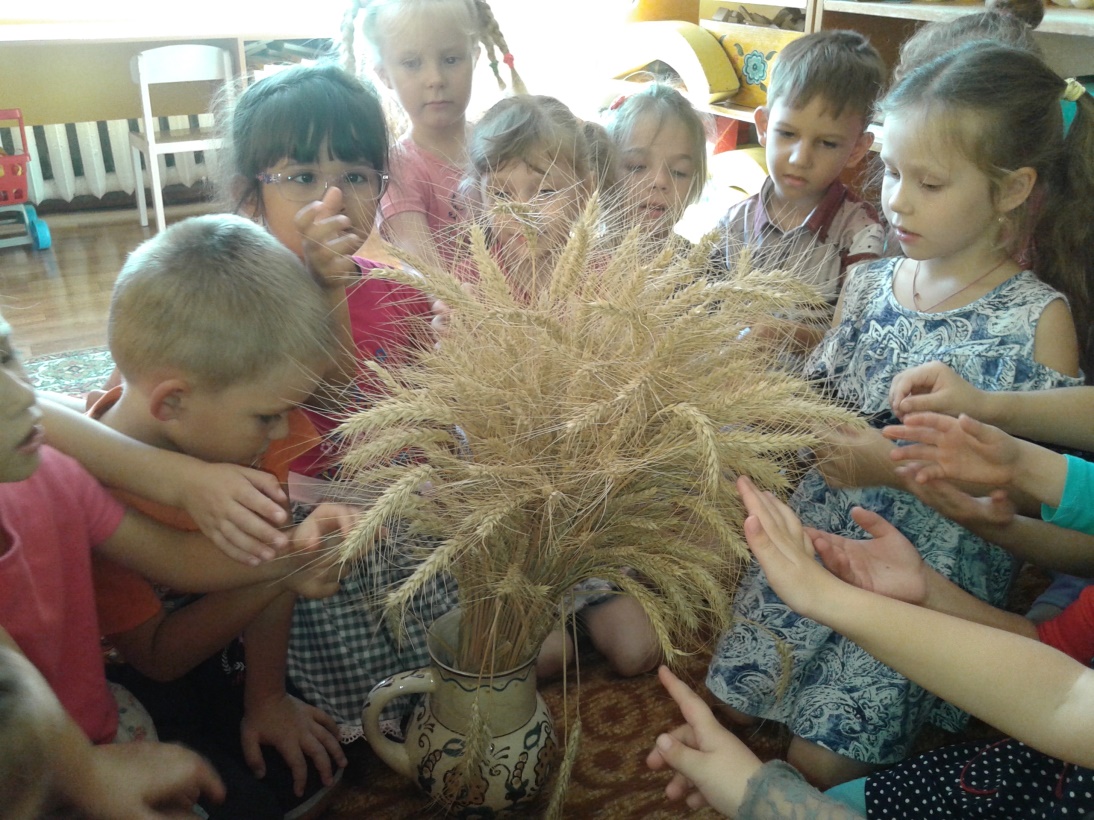 Убедитесь сами:
Колоски с усами!
Прямо как у кошки –
Колкие немножко!
Пальчиковая игра «КОПНА»
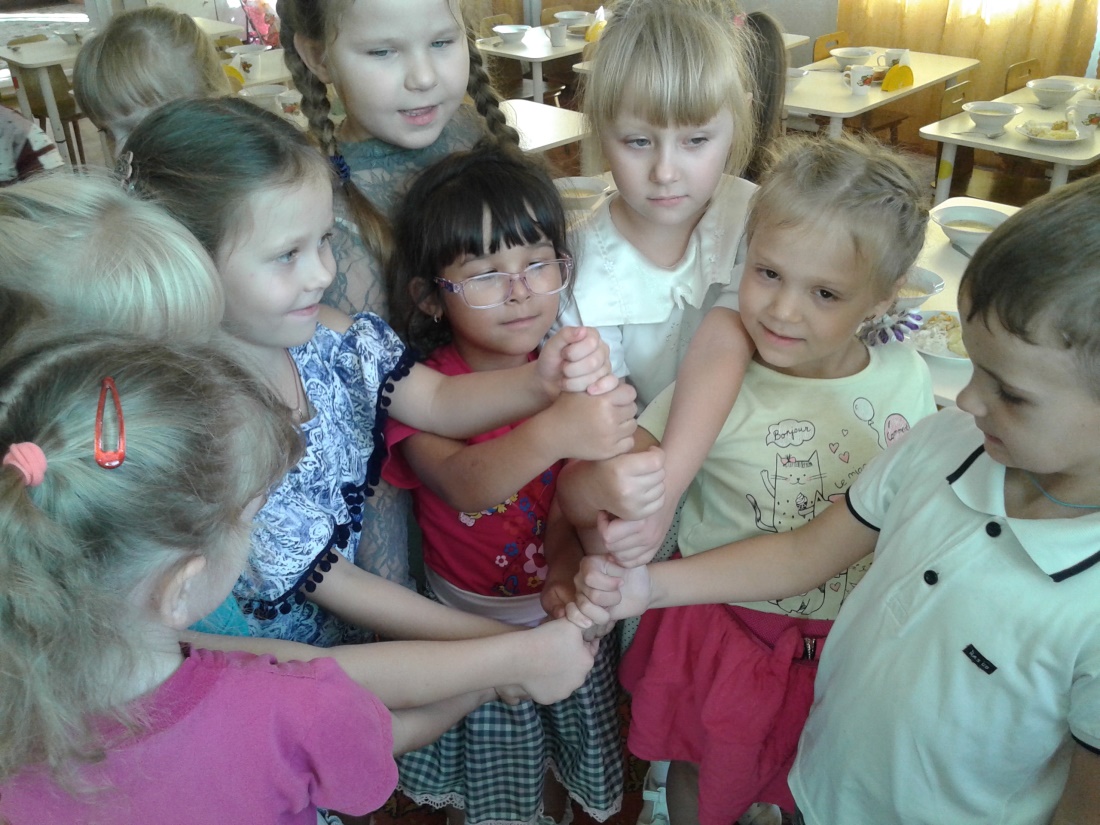 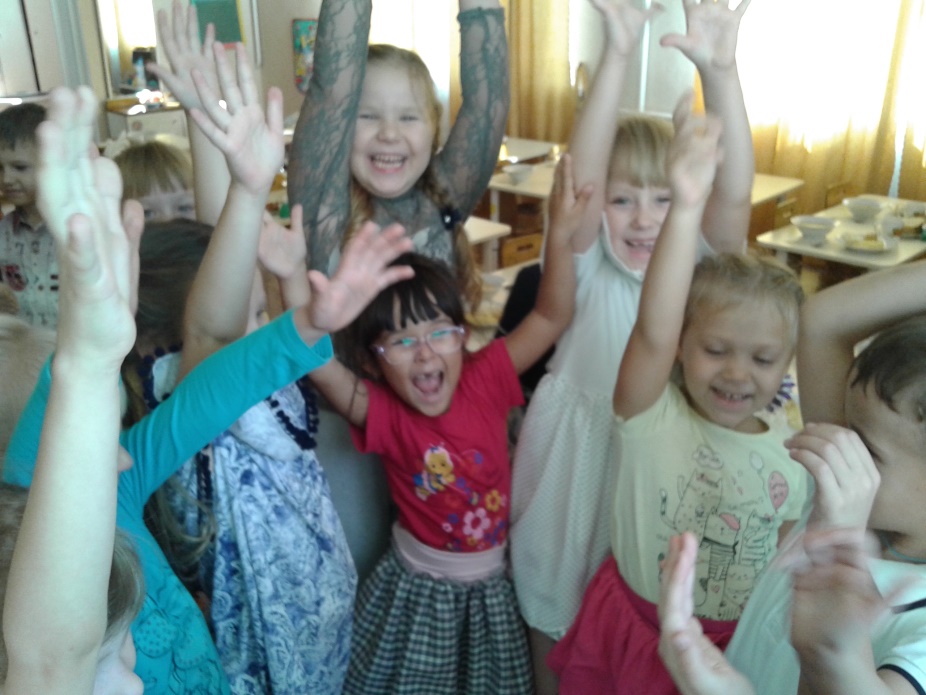 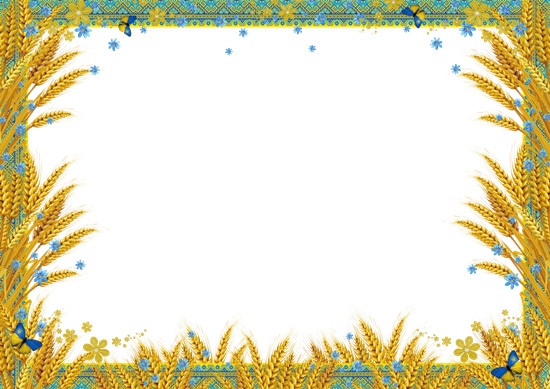 В каждом колосочке
Зернышки – комочки,
Зернышки с мукою
Бело-золотою.
НОД «Золотые колоски»
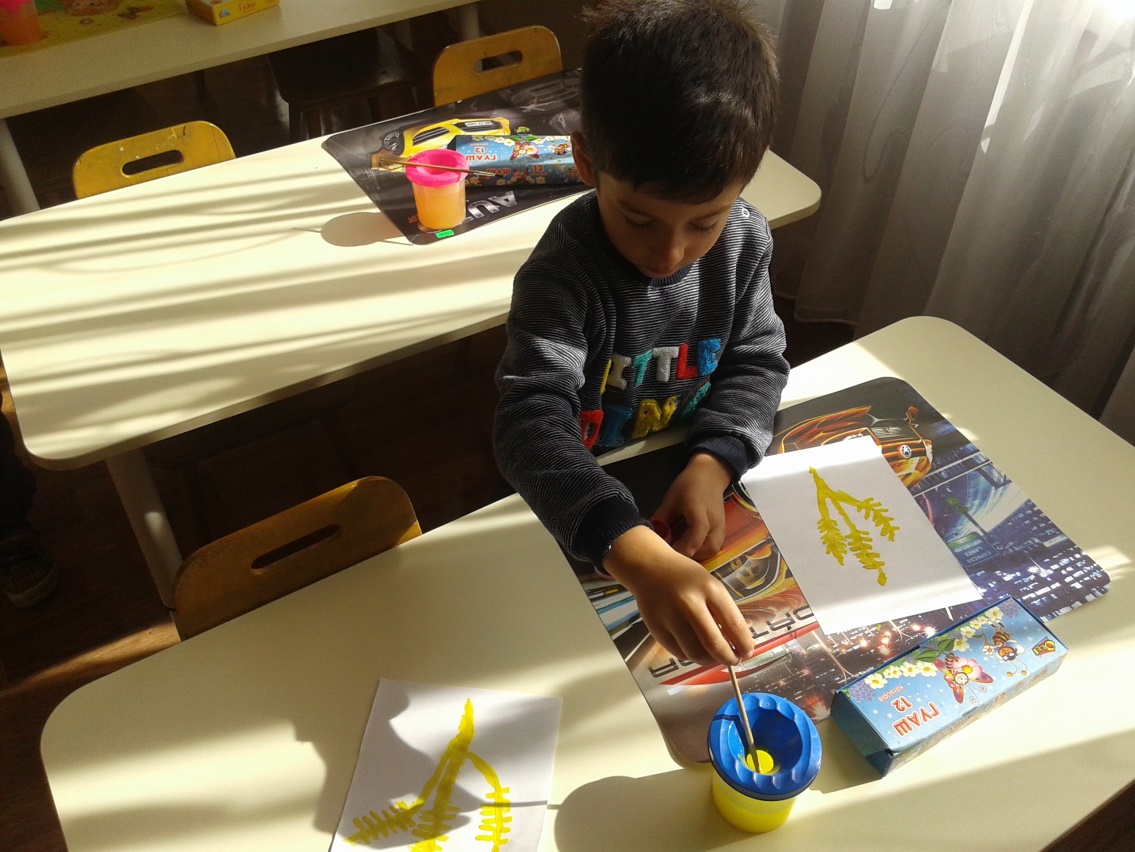 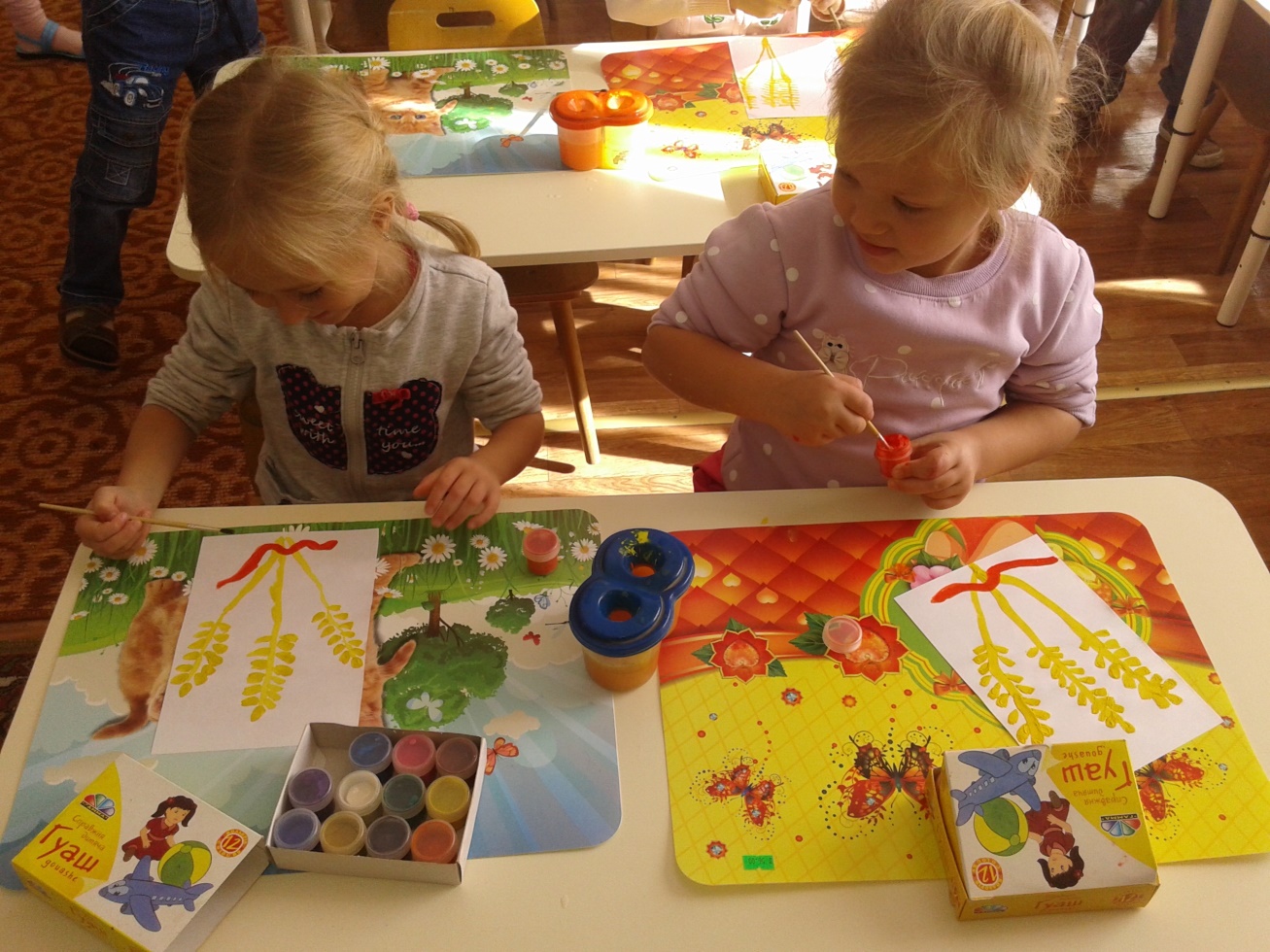 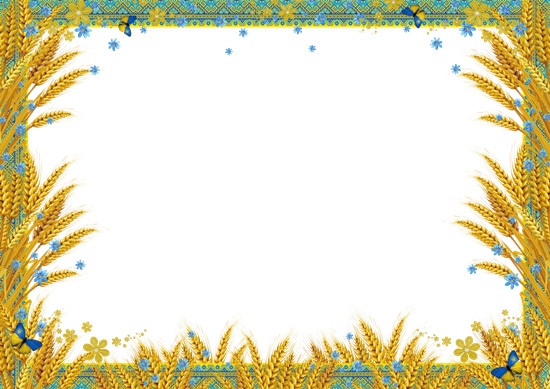 Соберут их скоро,
Будет зерен горы
Высотой до неба –
Это горы хлеба!
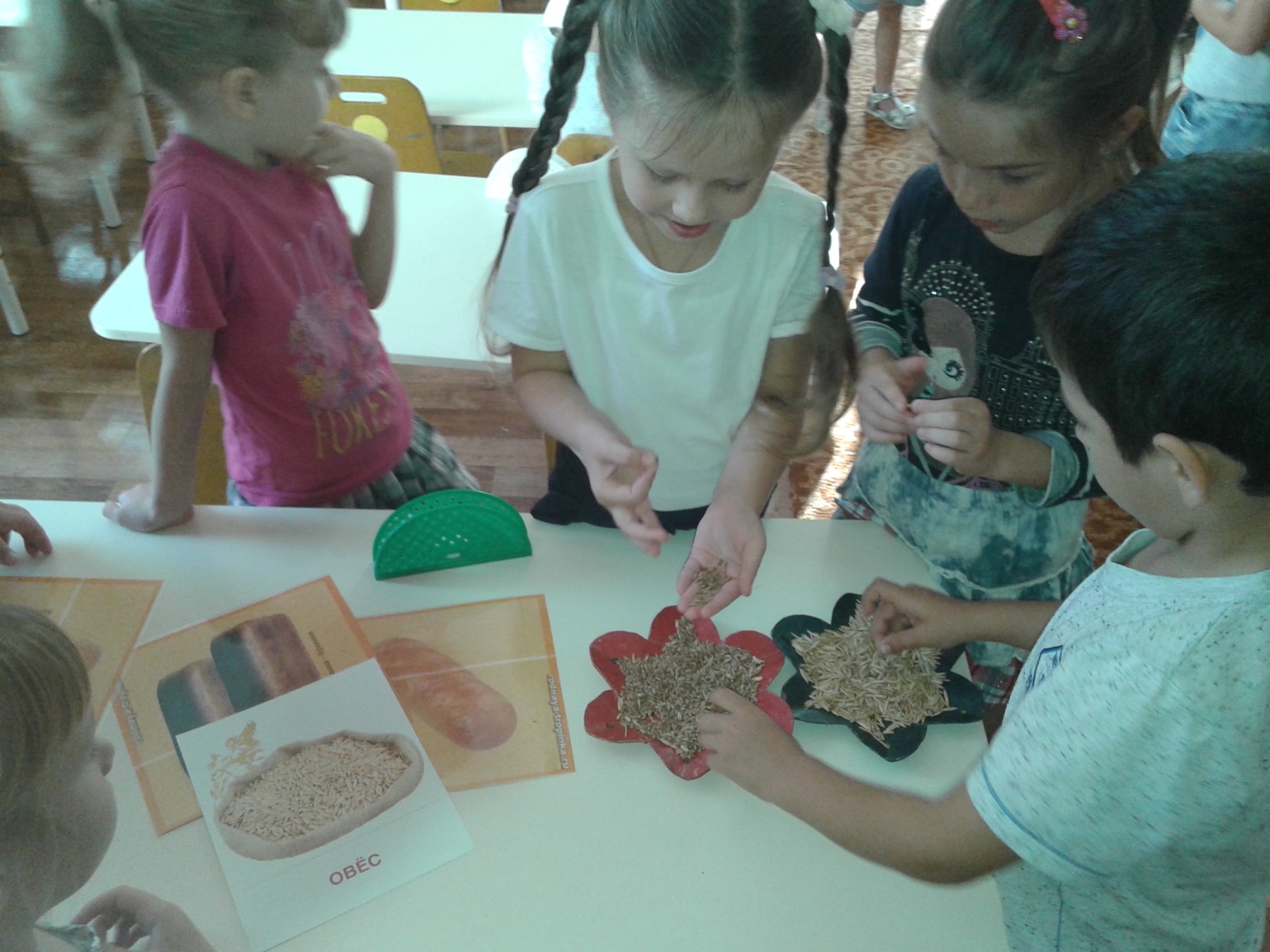 Исследовательская деятельность
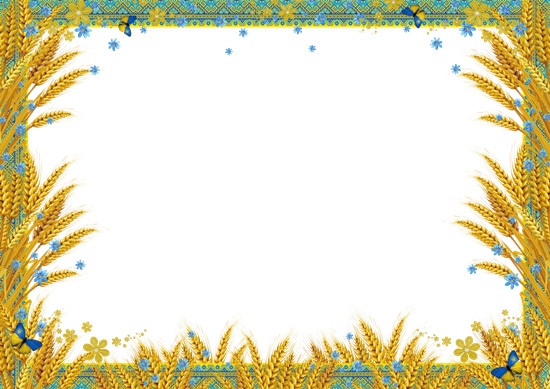 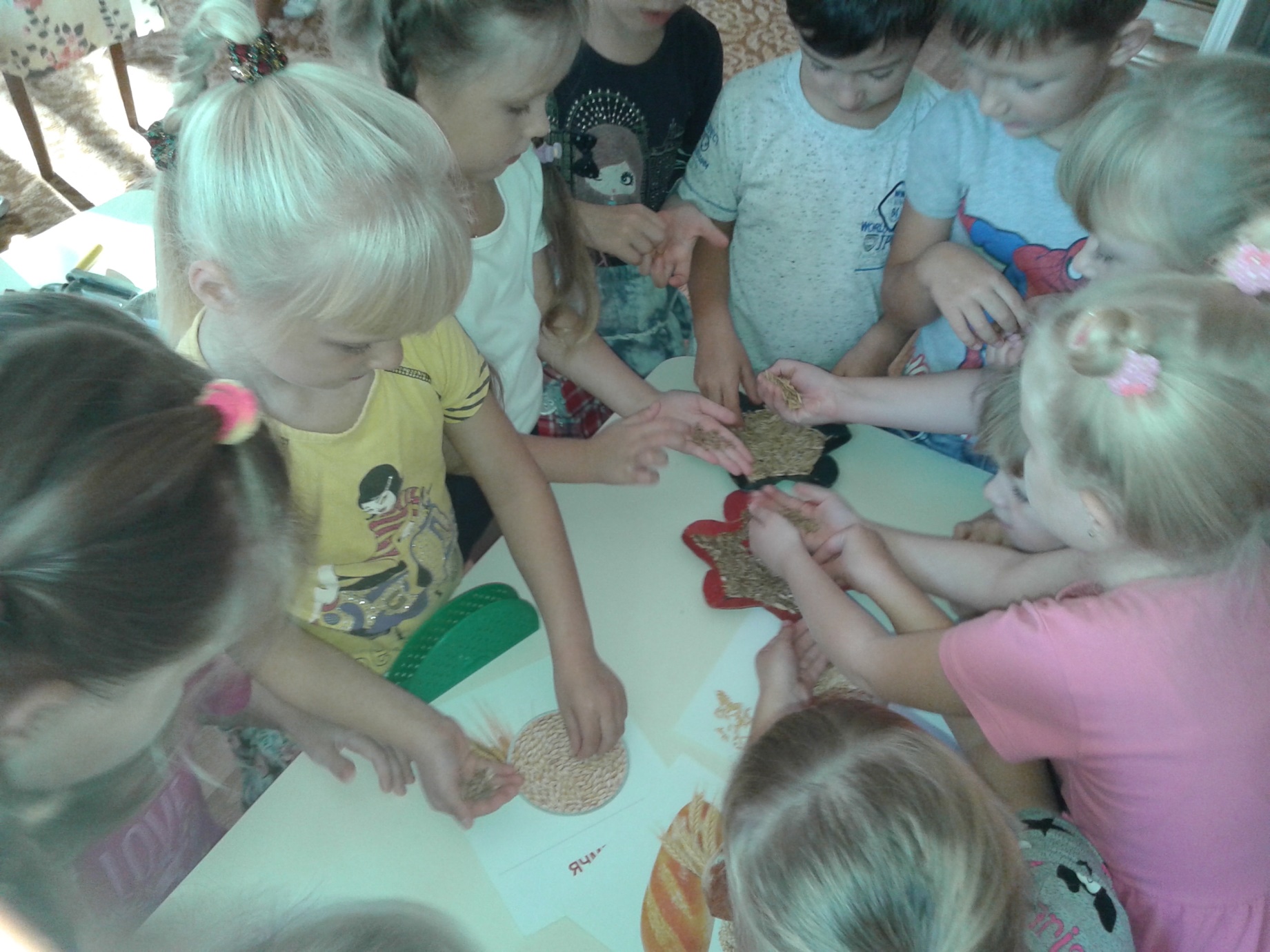 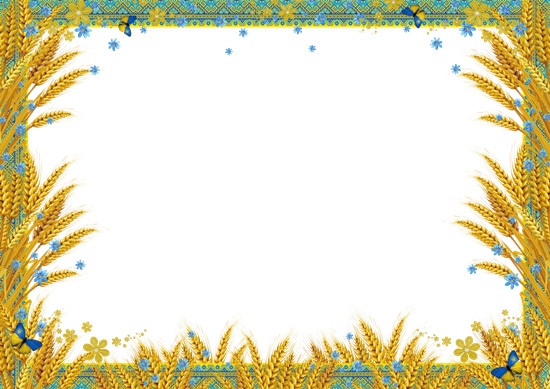 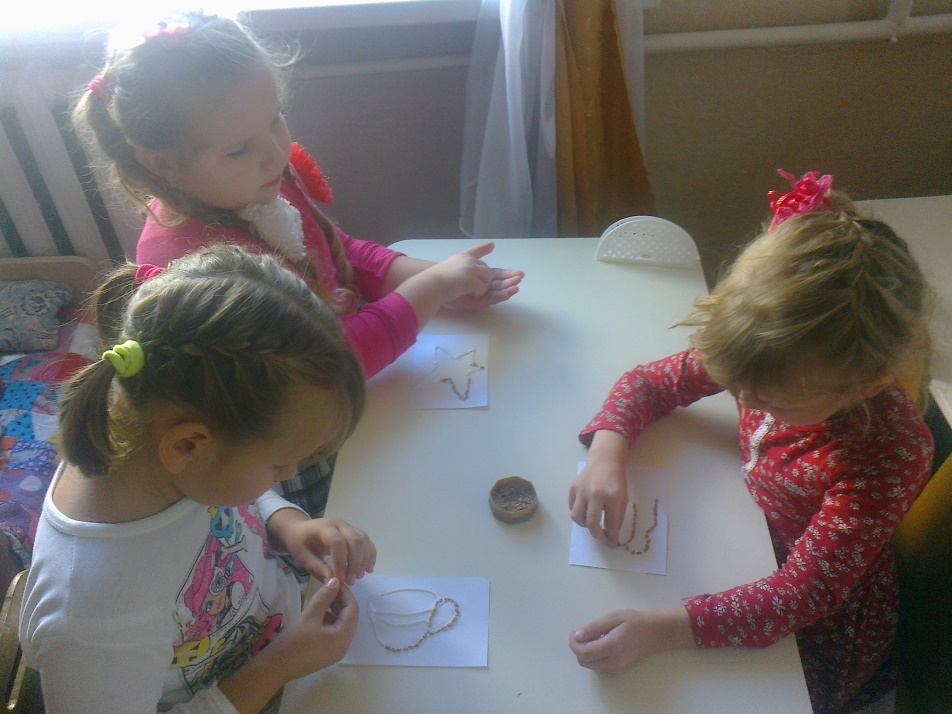 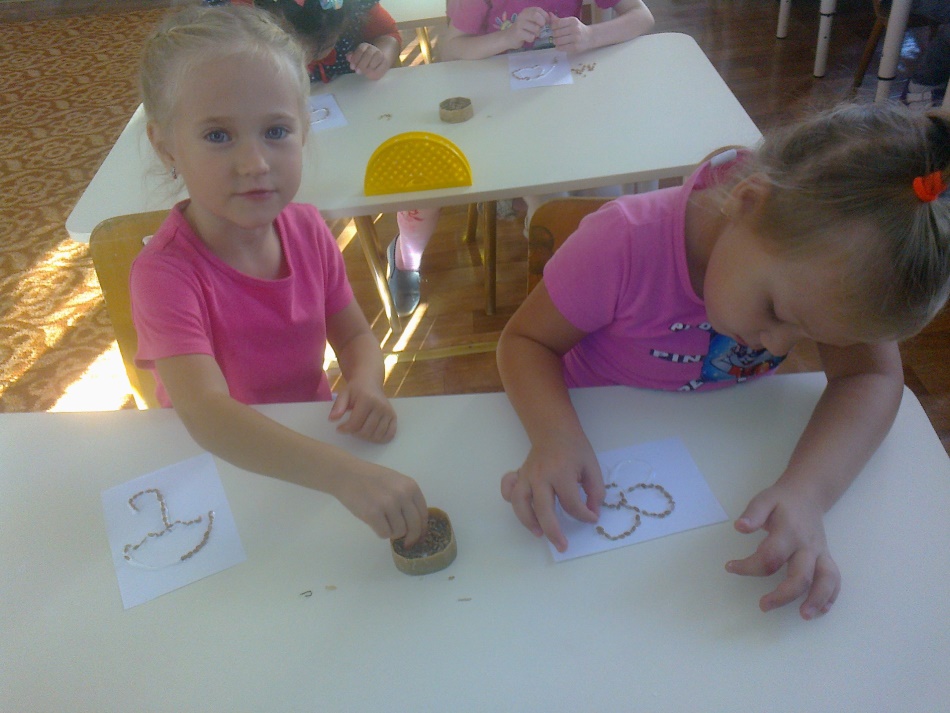 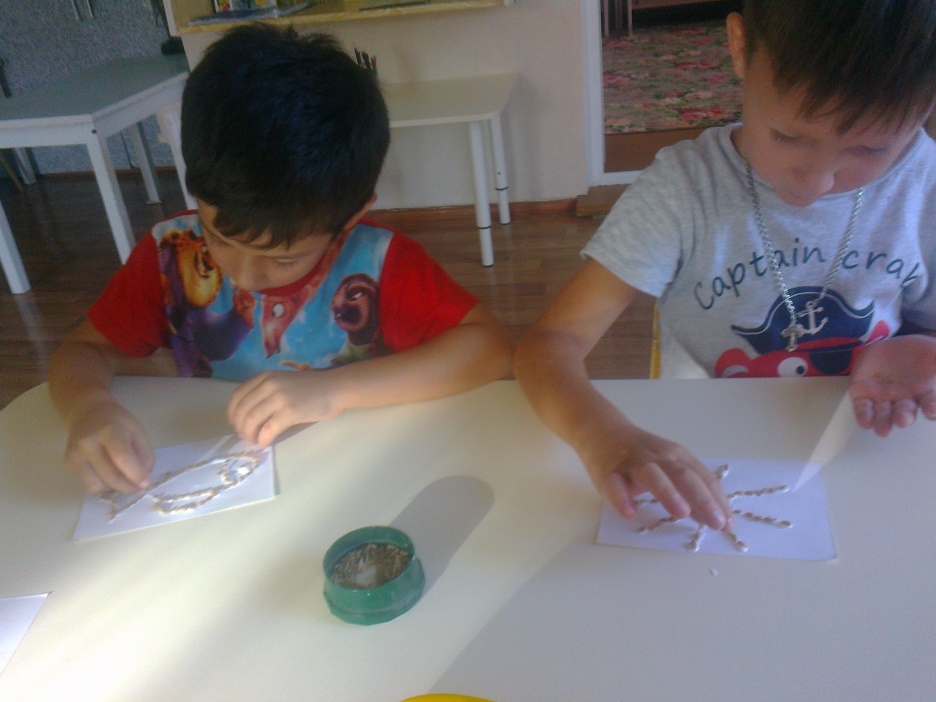 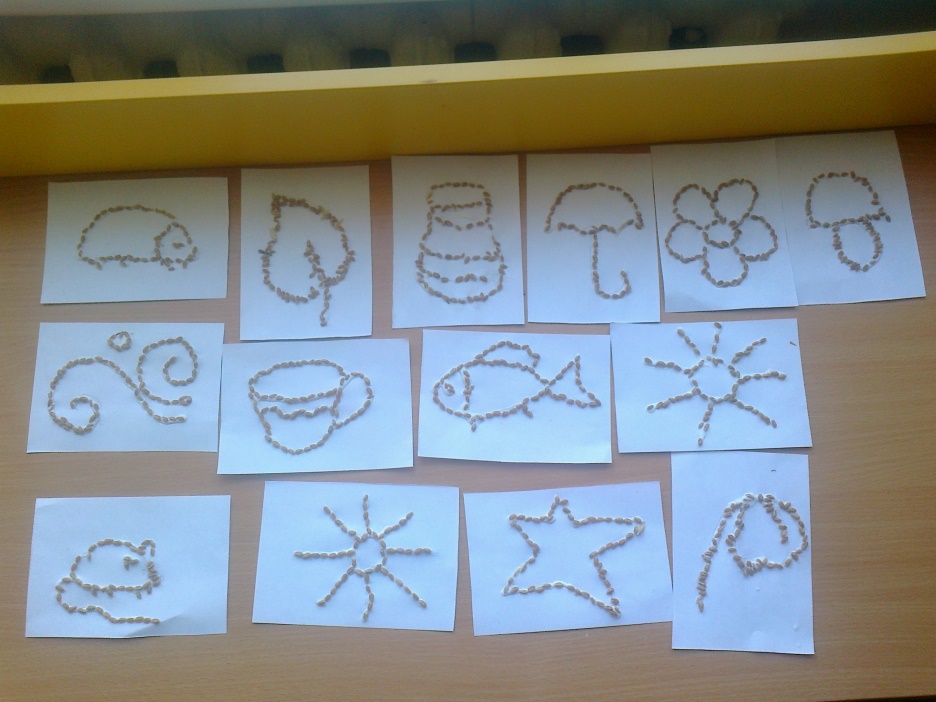 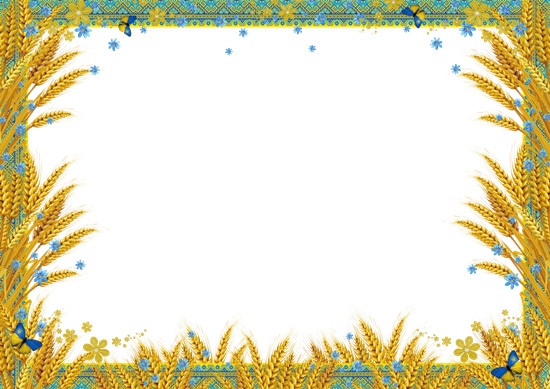 В магазинах тонны –
Булки и батоны,
Бублики, бисквиты –
Полки все забиты.
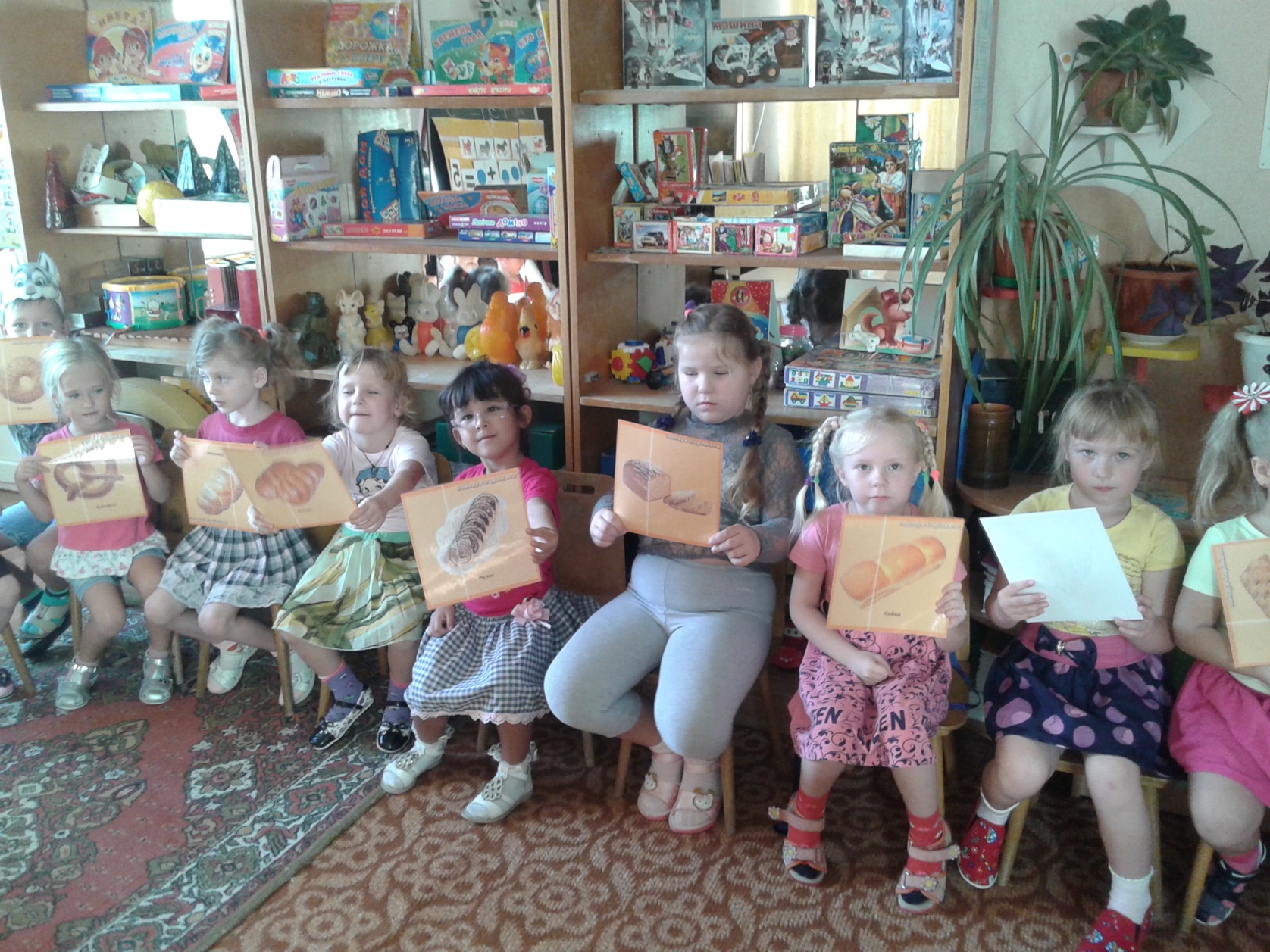 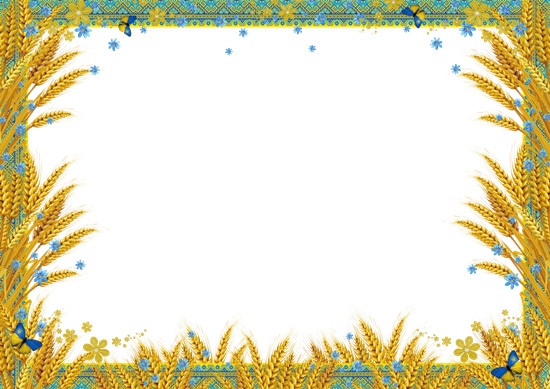 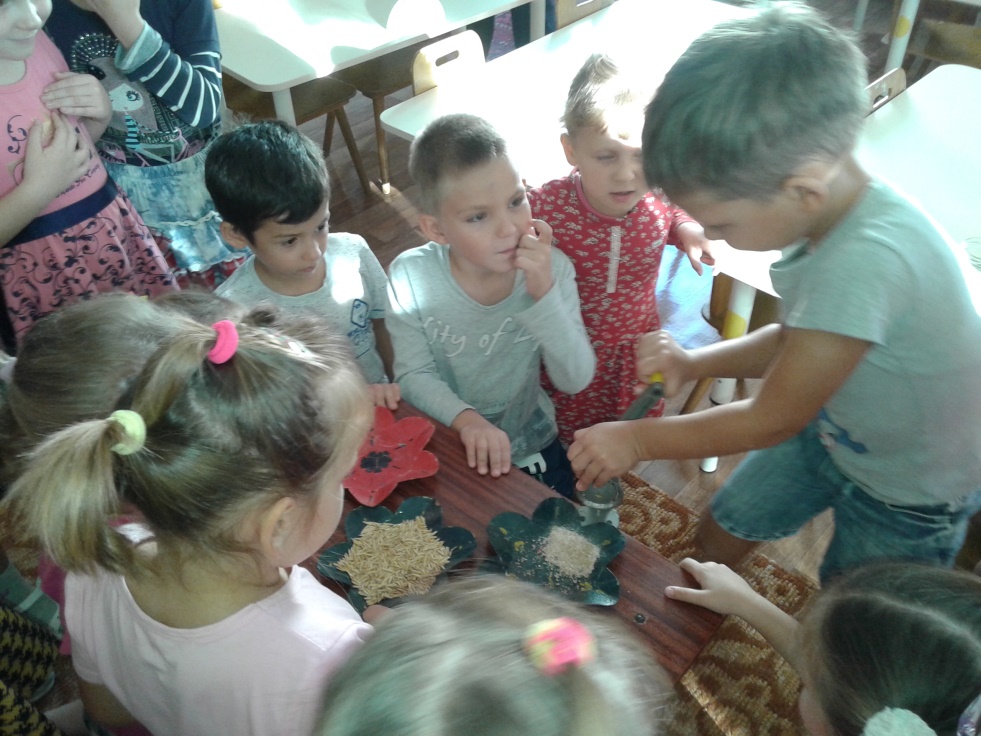 Будем здравствовать,пока
В доме водится мука:
Ведь из этой, из муки,
Создаются пироги.
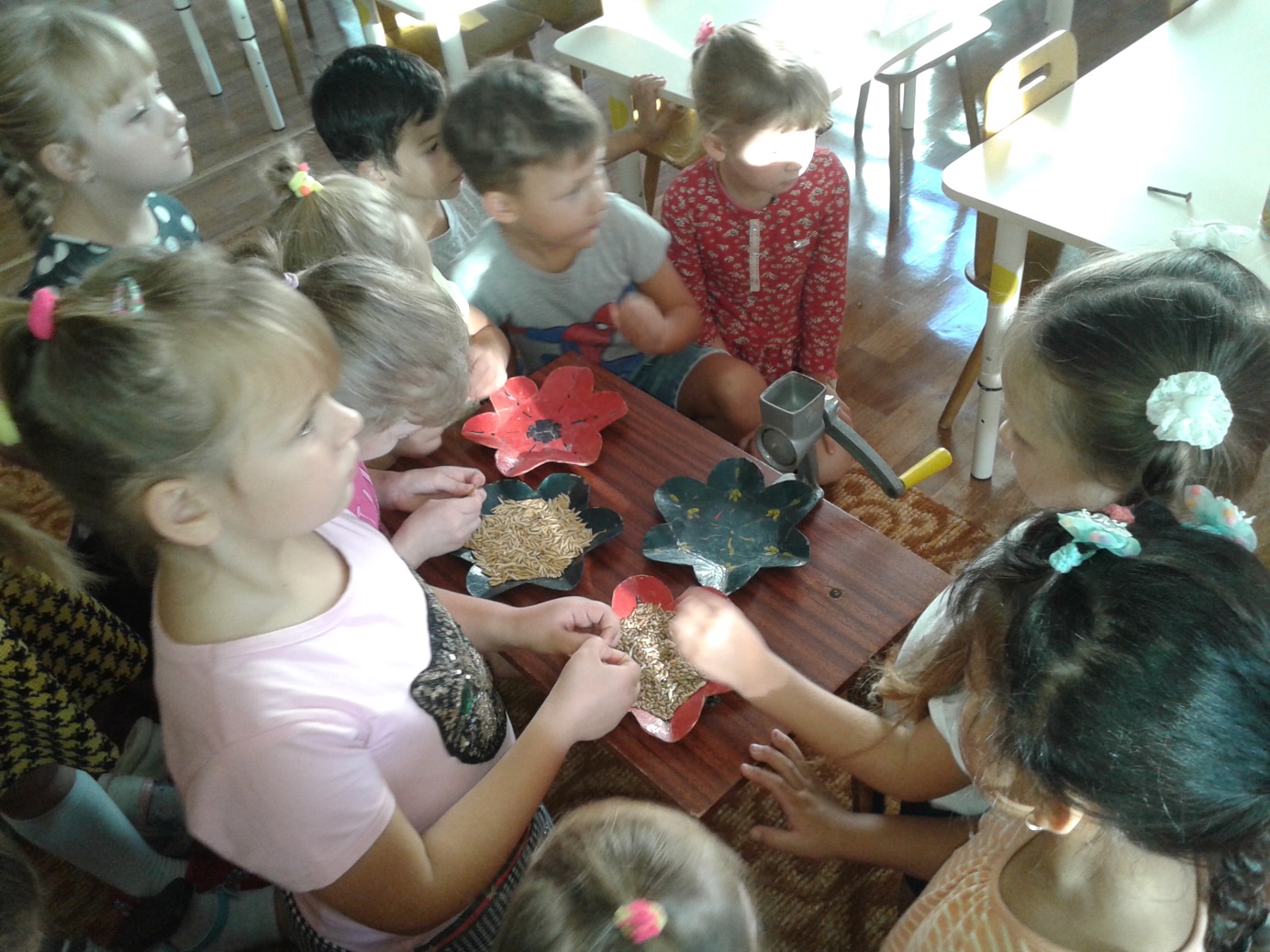 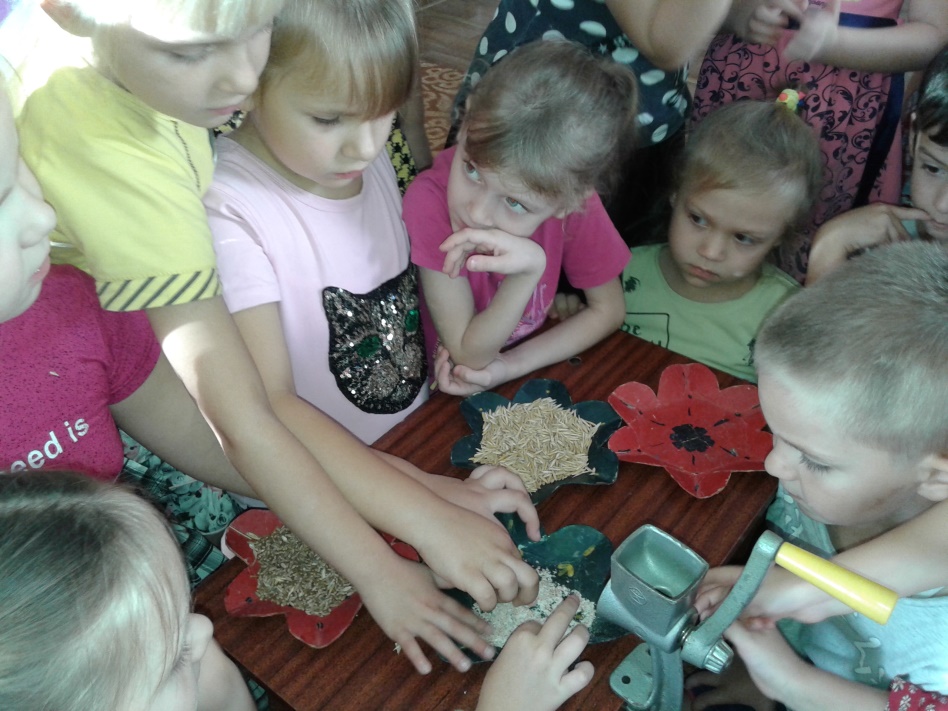 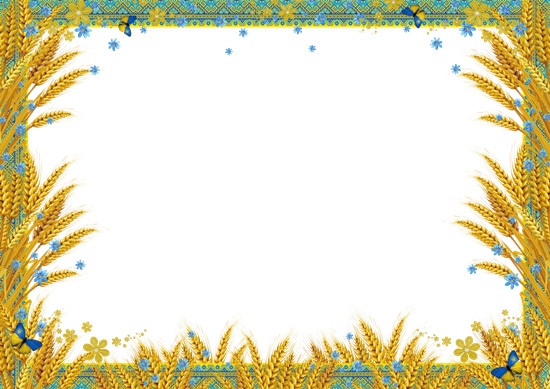 Эксперимент: как легче получить муку?
Ручная мельница или электрическая?
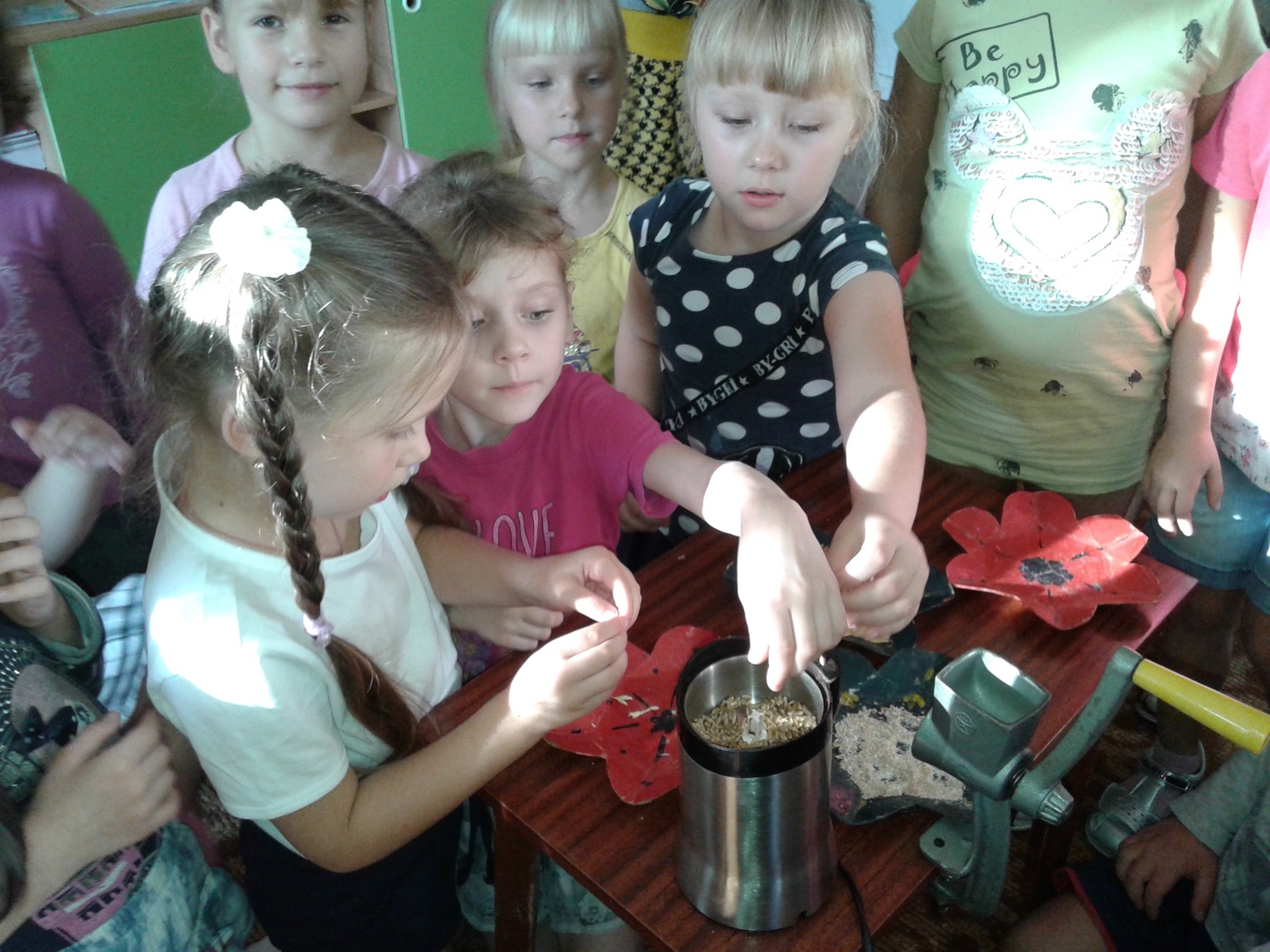 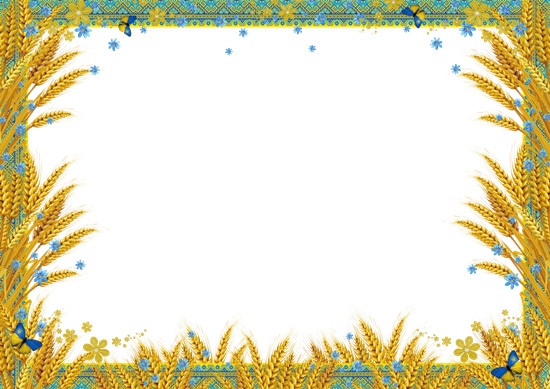 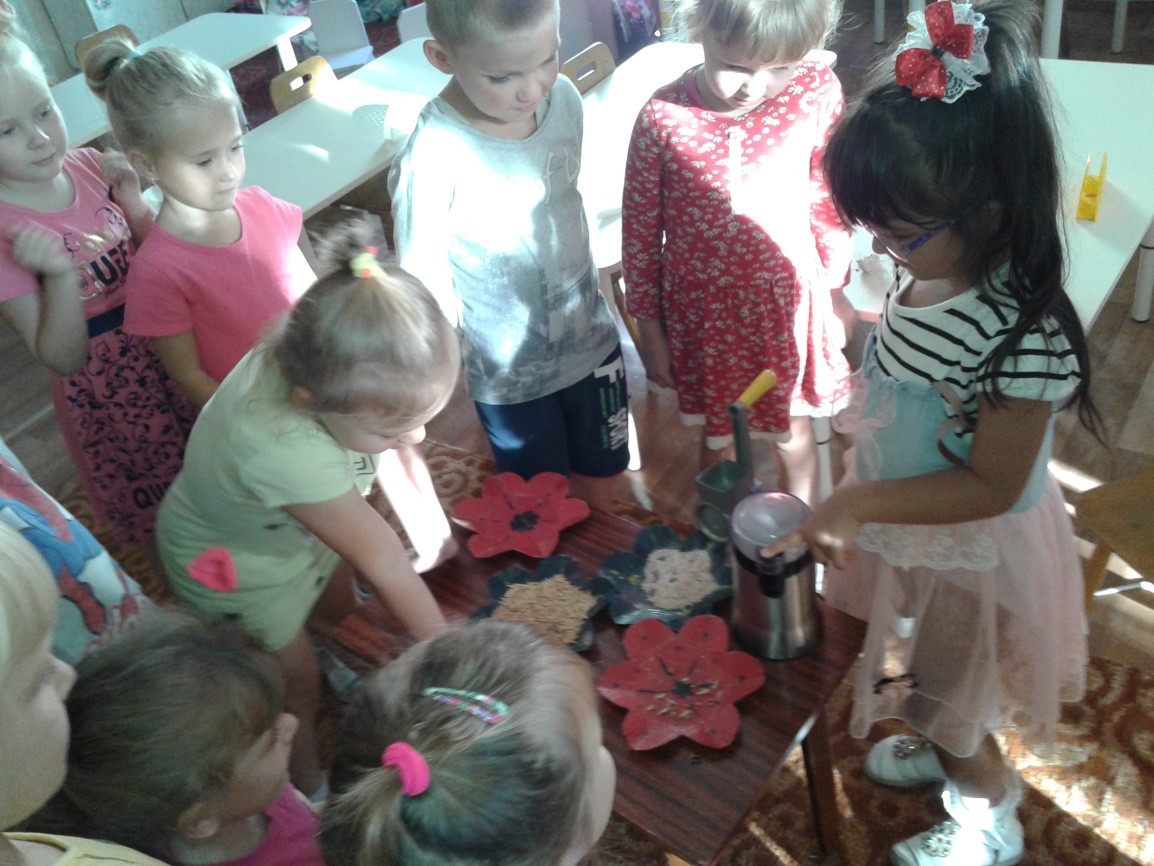 Все мы знаем, что такое,
Когда тесто под рукою-
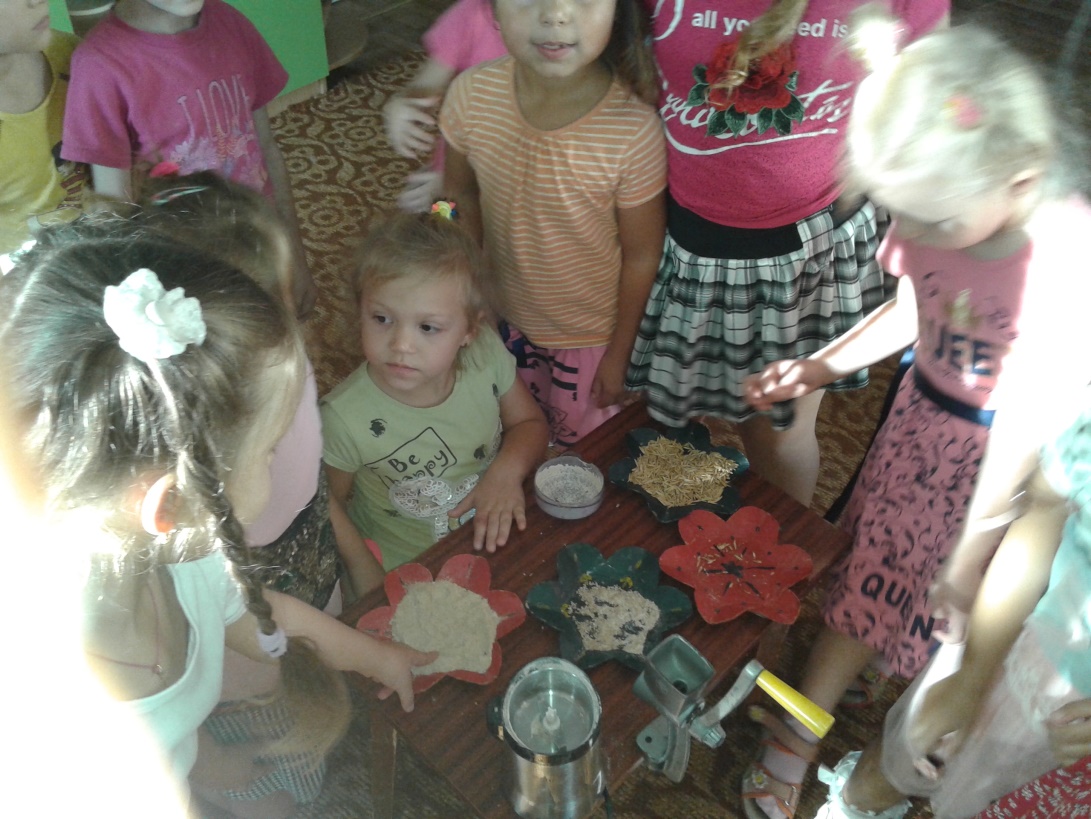 Не опустится рука,
Пока в доме есть мука!
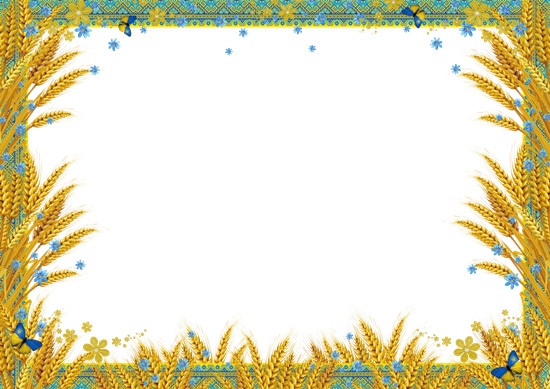 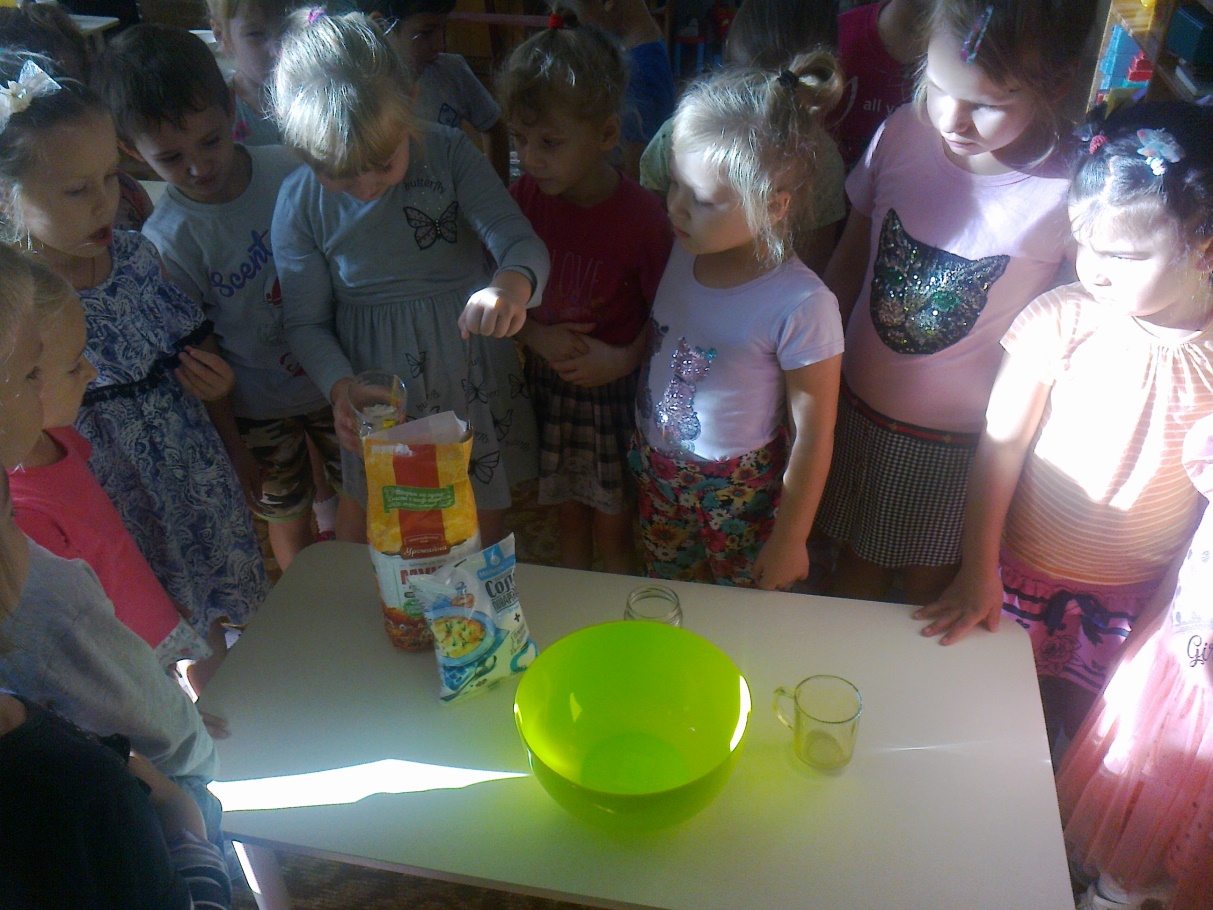 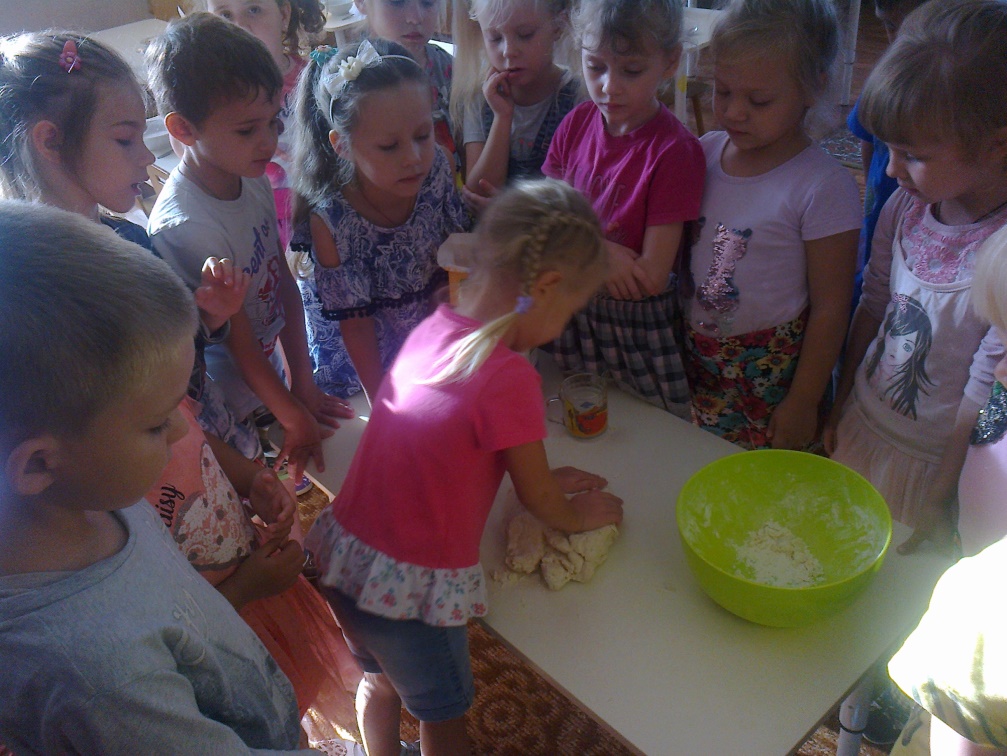 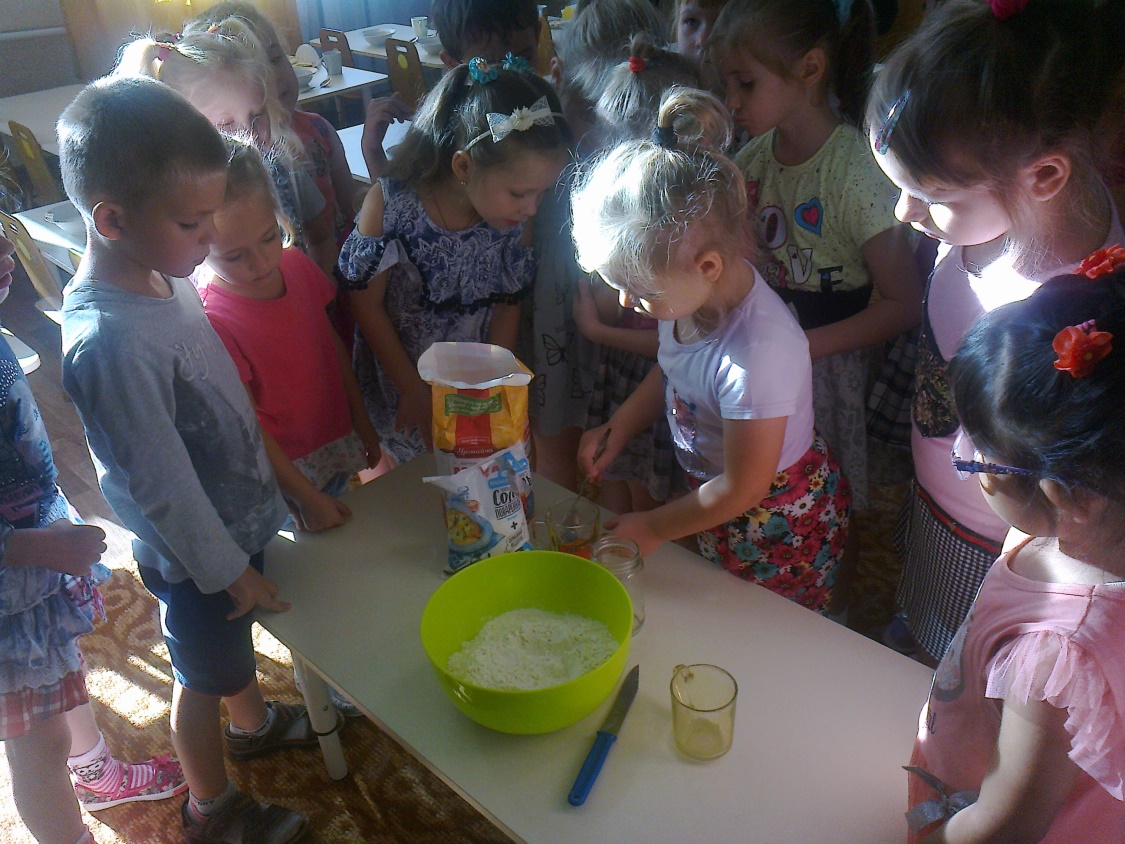 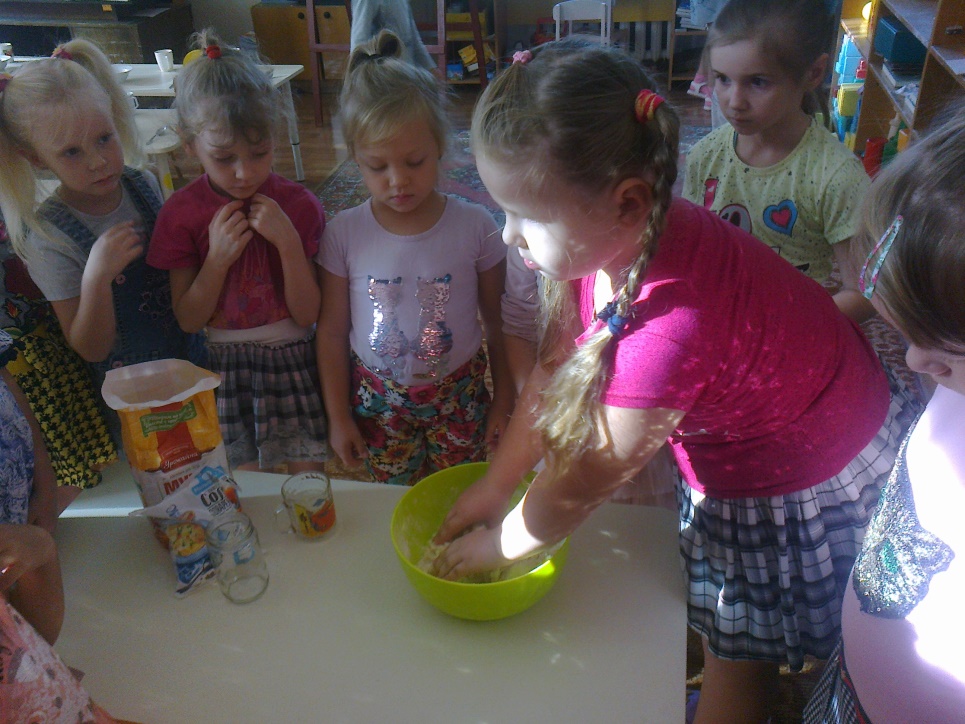 Замешиваем тесто
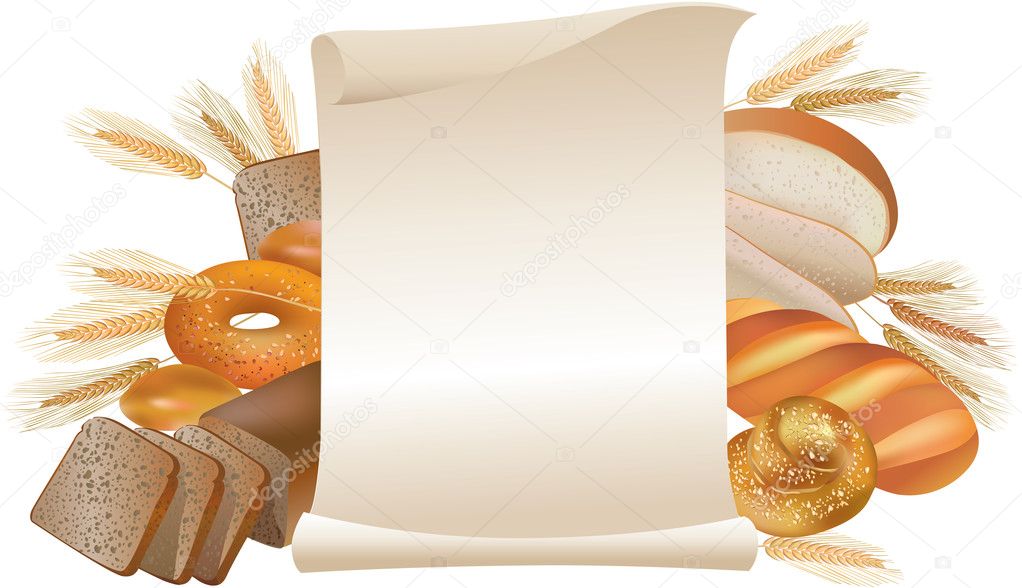 Всем для угощенья –
Пряники, печенье,
Вкусные коврижки –
Ешьте, ребятишки!
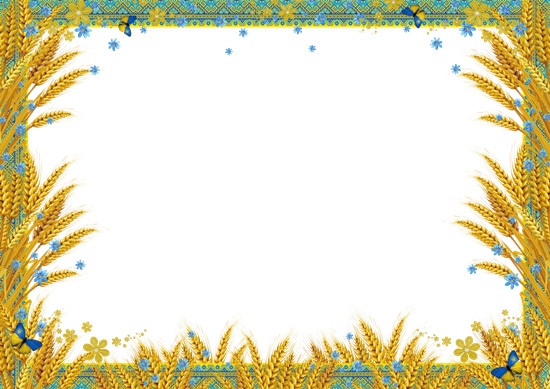 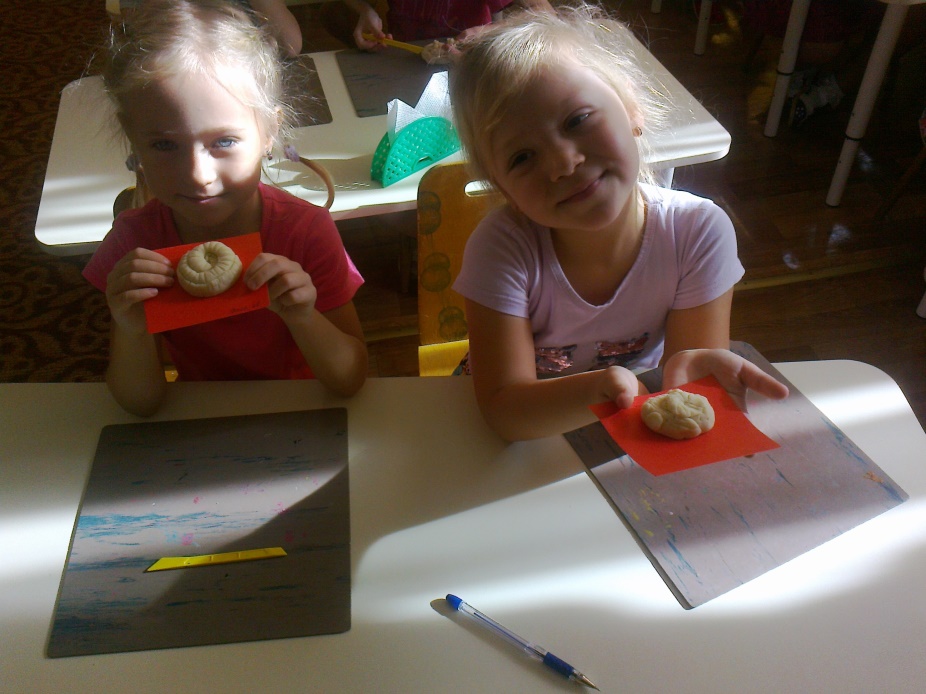 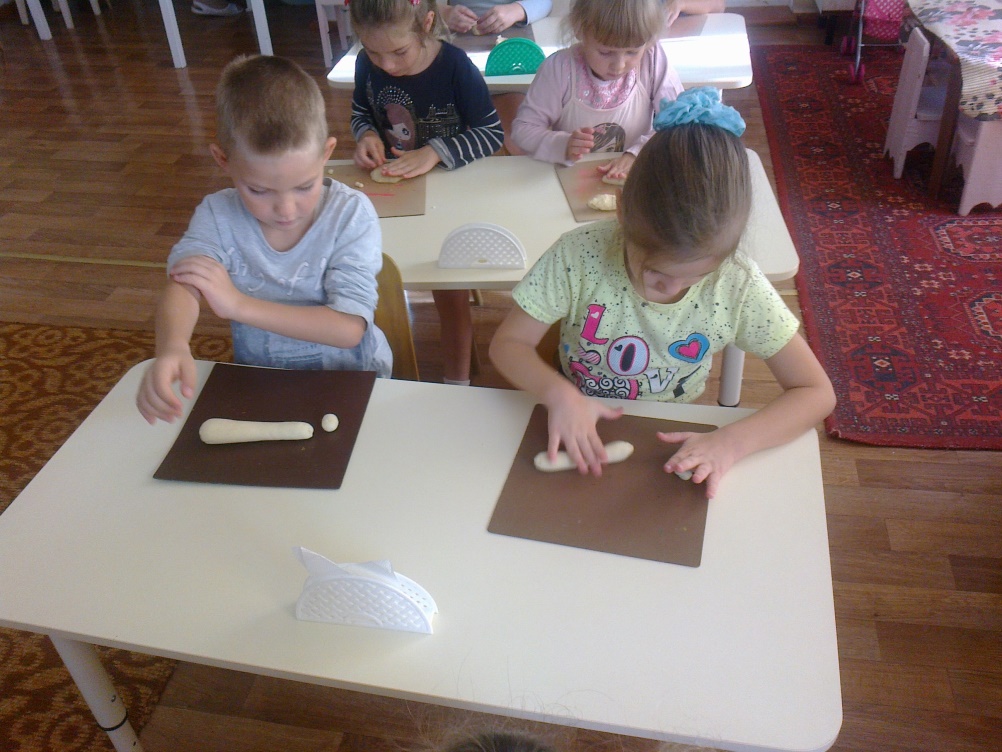 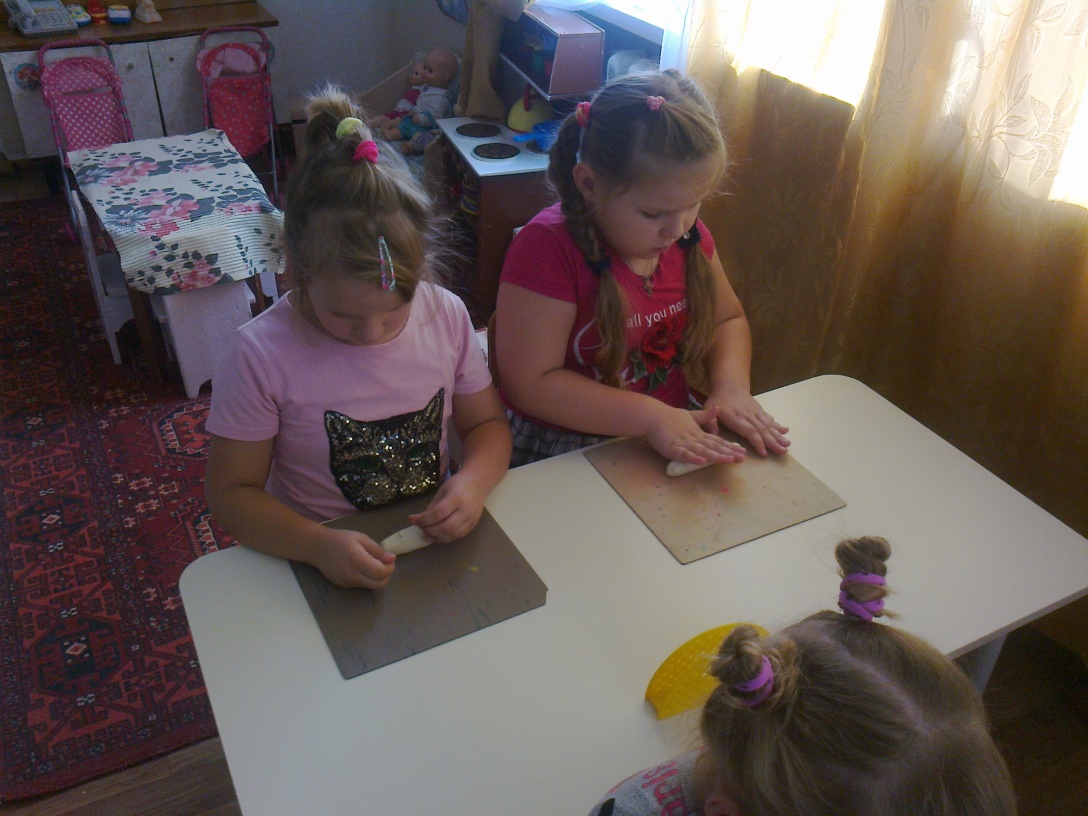 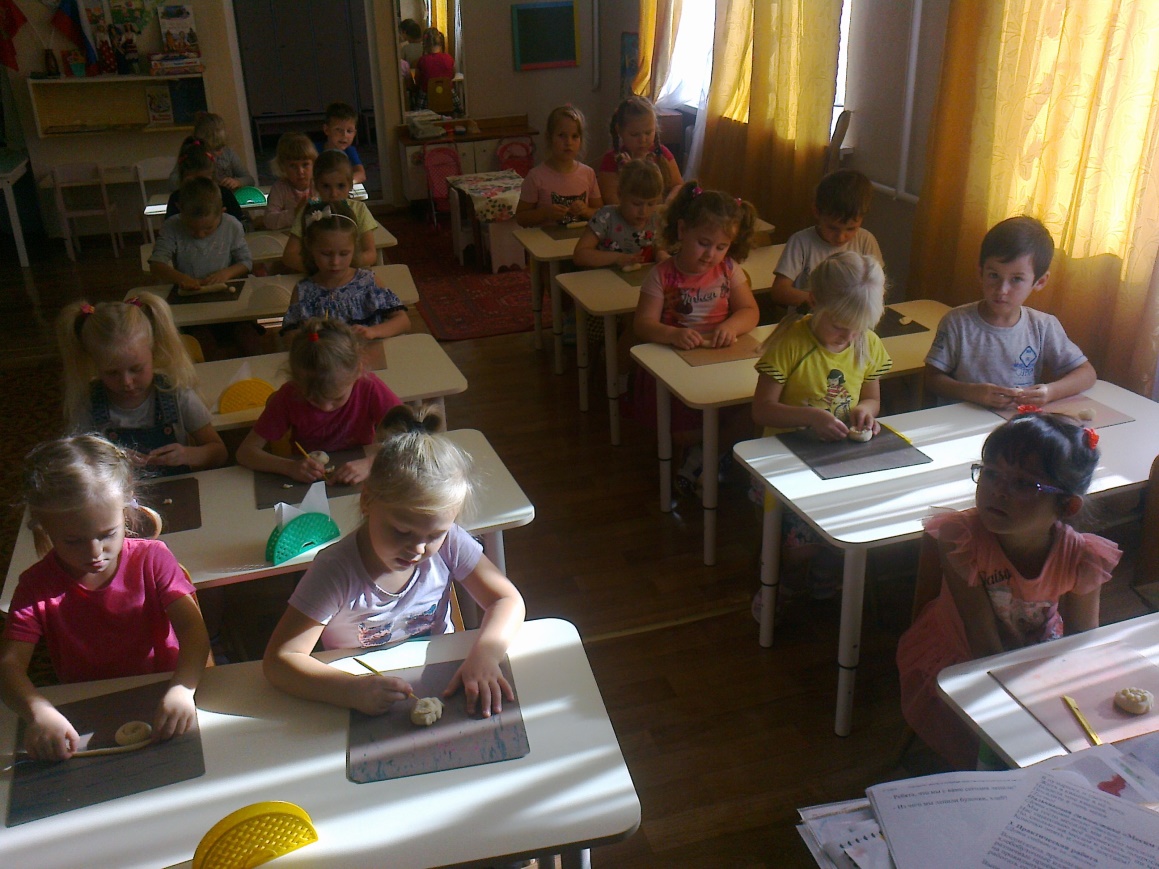 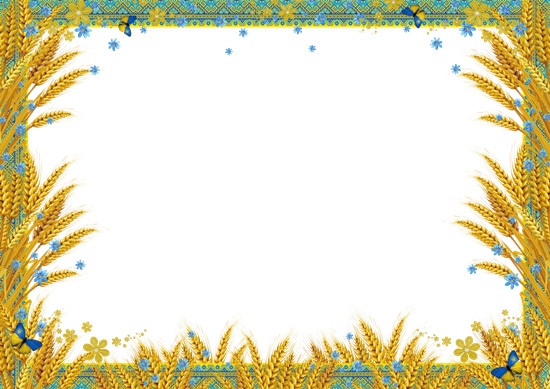 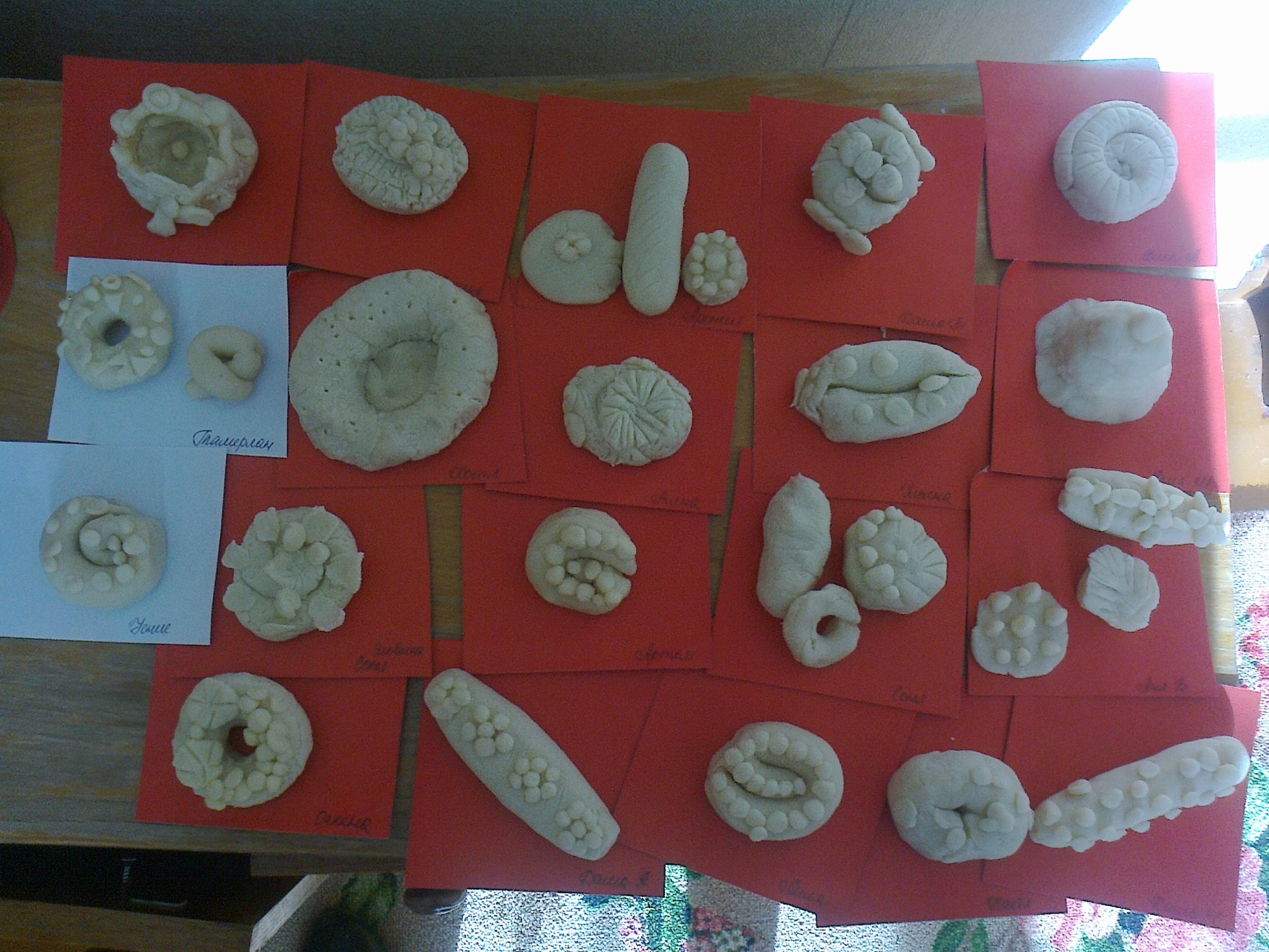 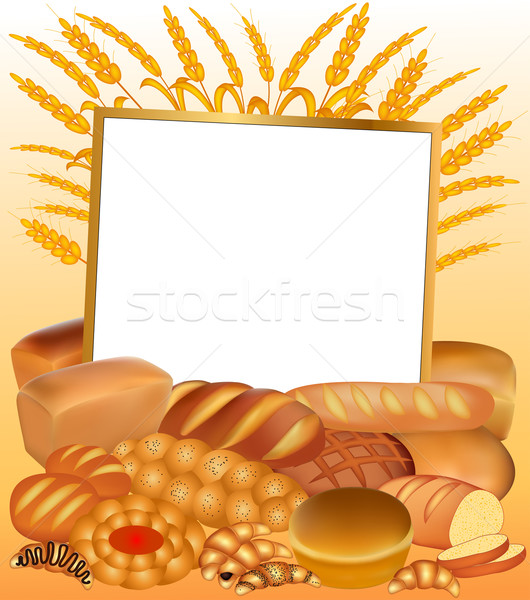 Ешьте, уминайте,
На пол не бросайте –
Колоски с усами
Не придут к вам сами!
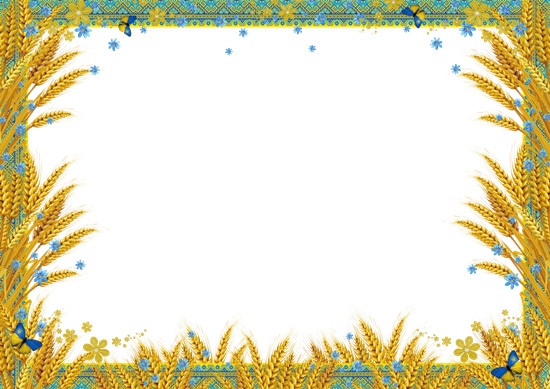 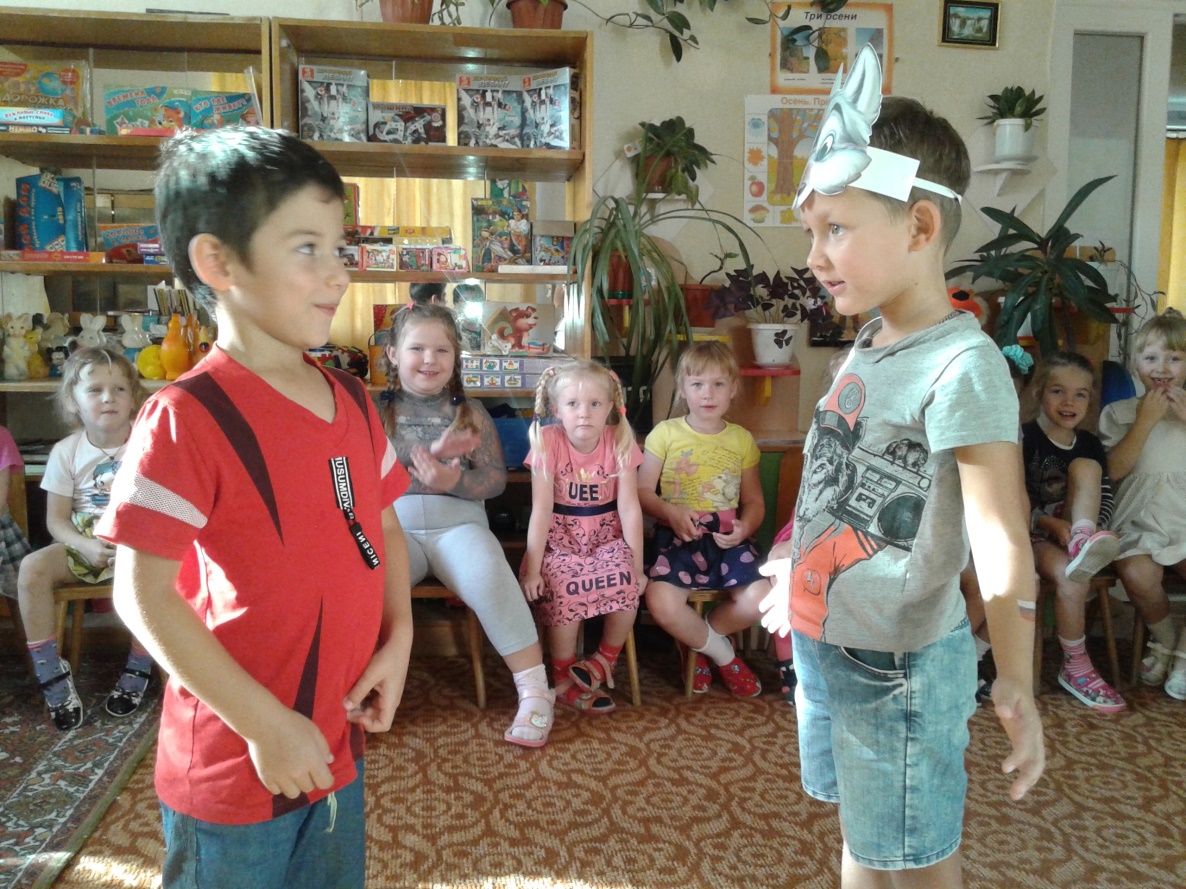 Инсценировка ЛИТОВСКой СКАЗКи «КАК ВОЛК ВЗДУМАЛ ХЛЕБ ПЕЧЬ»
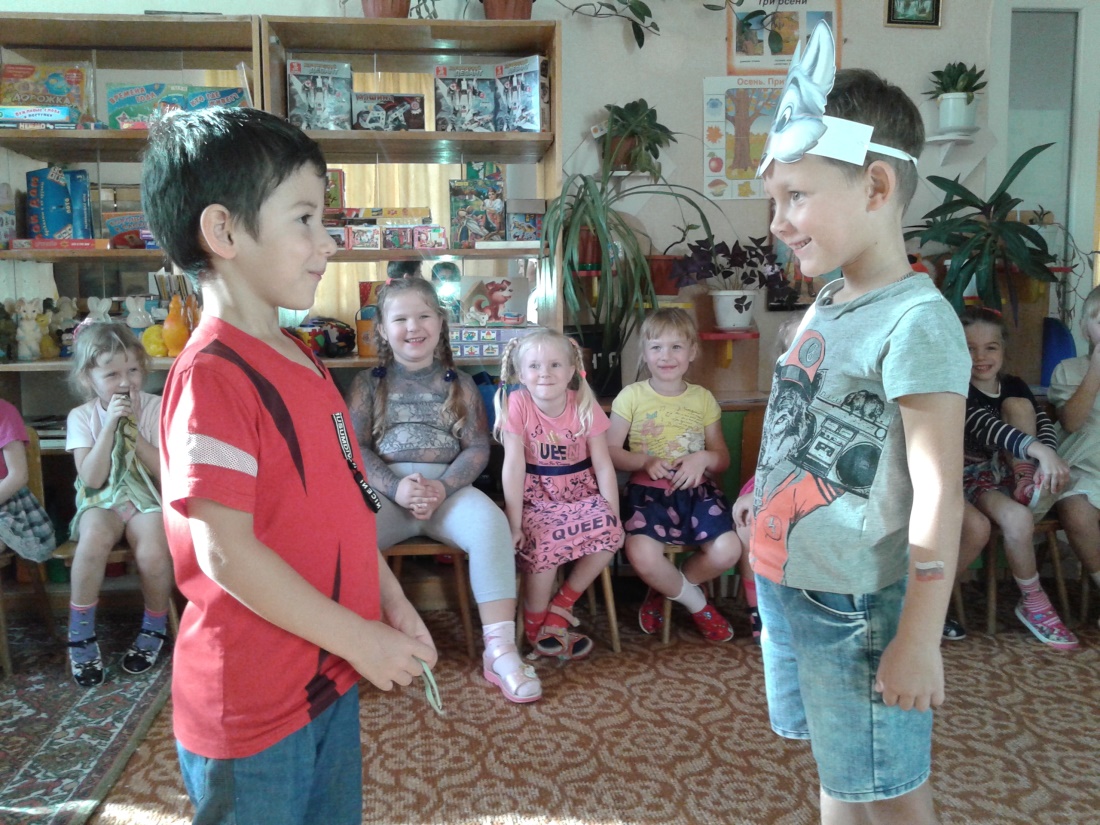 Хлеб, ребята, берегите!
Никогда им не сорите!
Много рук его растили,
Собирали, молотили,
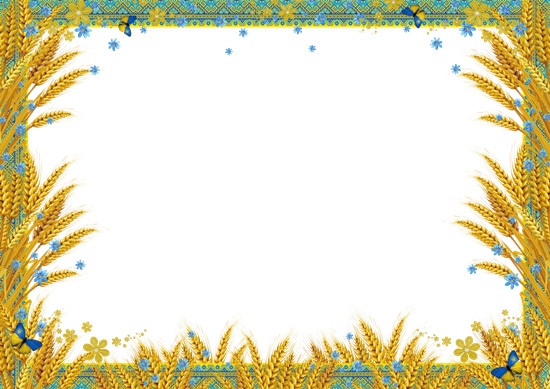 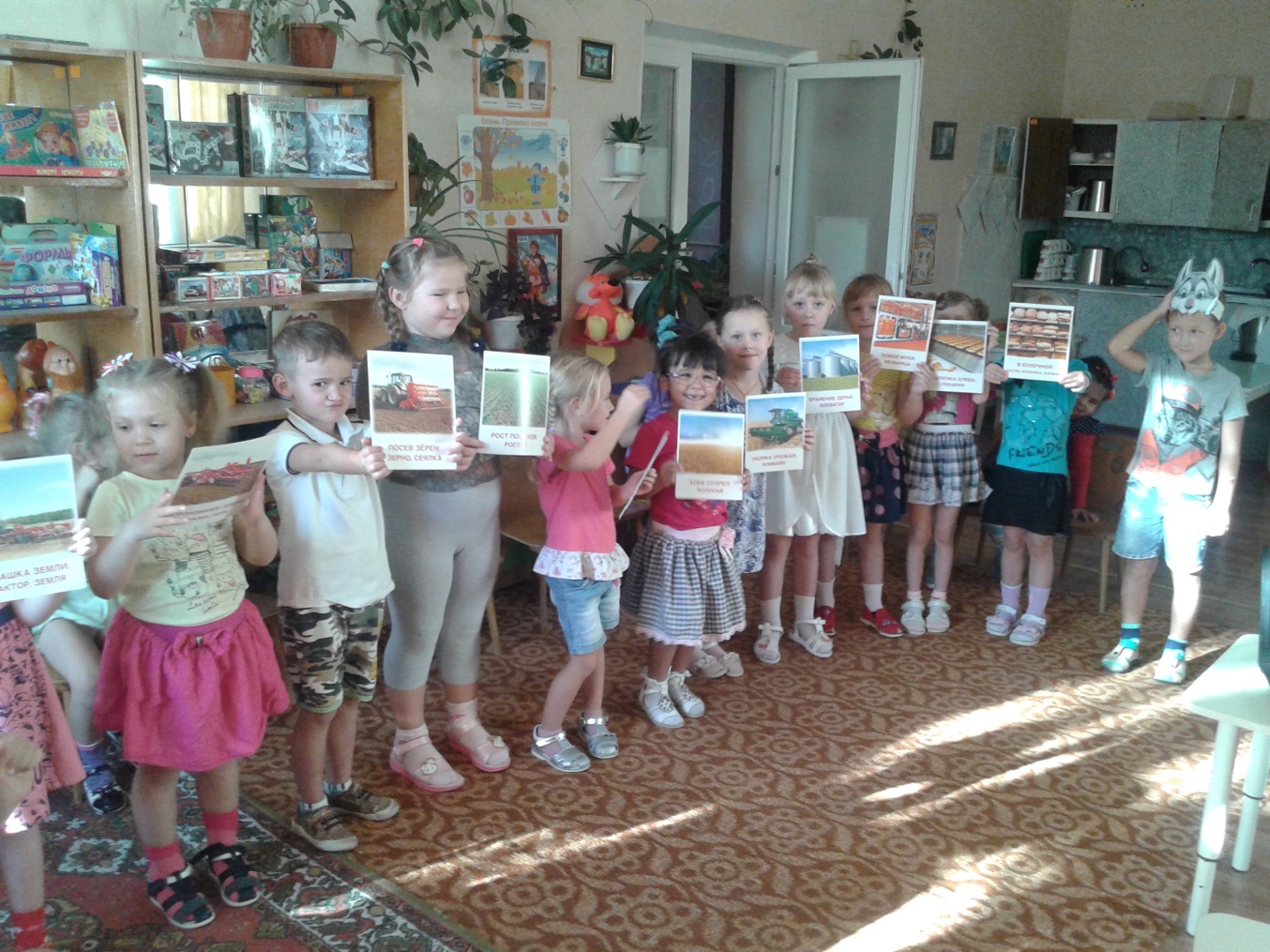 Отдыха порой не знали,
Долго у печи стояли, 
Чтоб для нас испечь полезный
Хлеб душистый и чудесный!
Д/И «Живые картинки»
«Как хлеб на стол пришел»
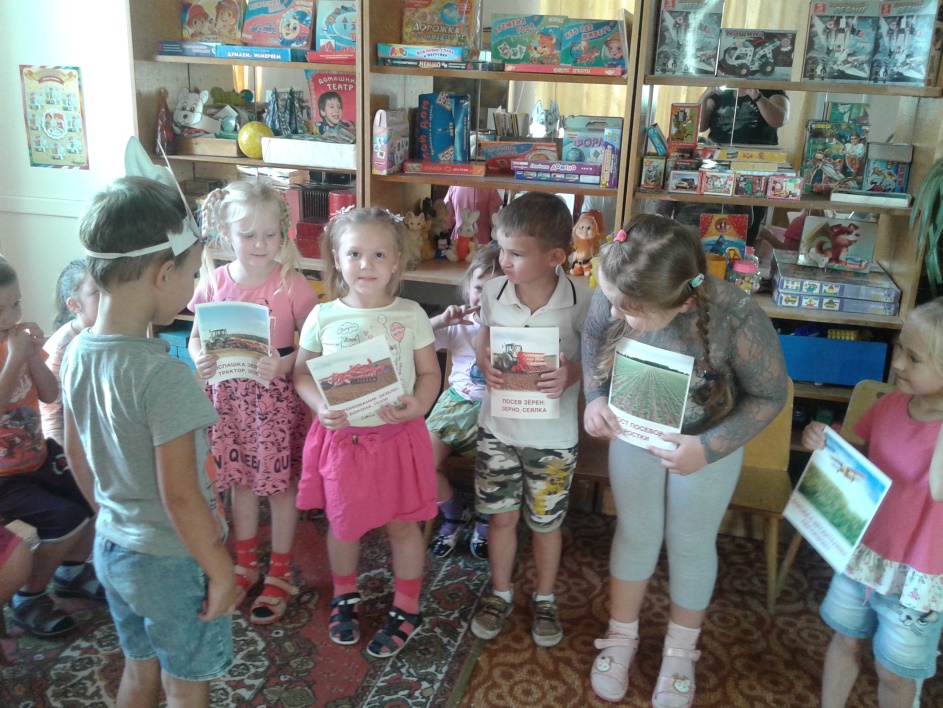 Вот так малый колосок
На стол хлебом прийти смог!
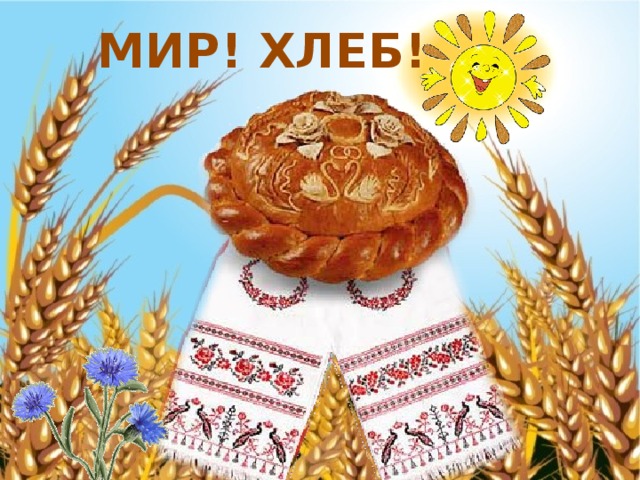 Спасибо за внимание!